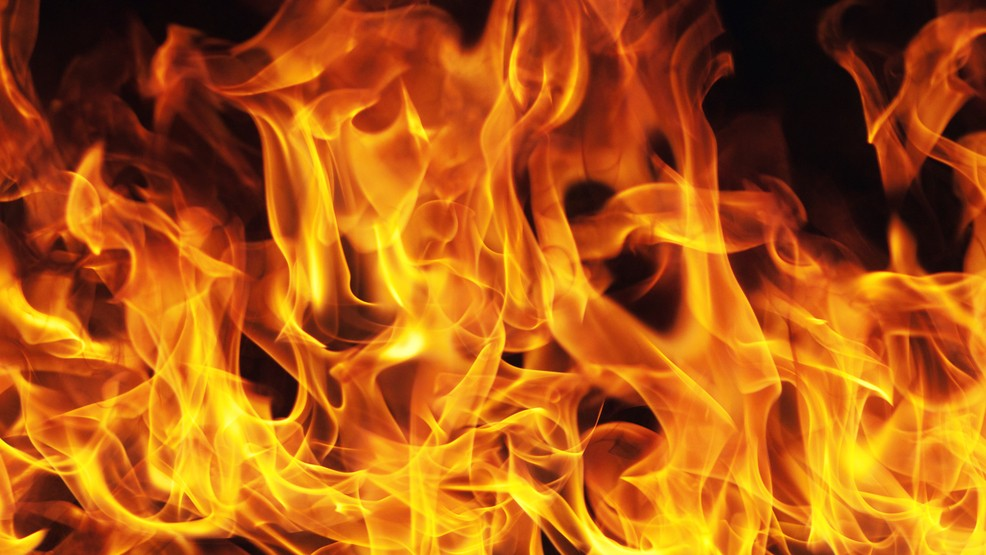 Chapitre 4
p. 161 à 170
Réactions thermiques, chaleur molaire et enthalpie
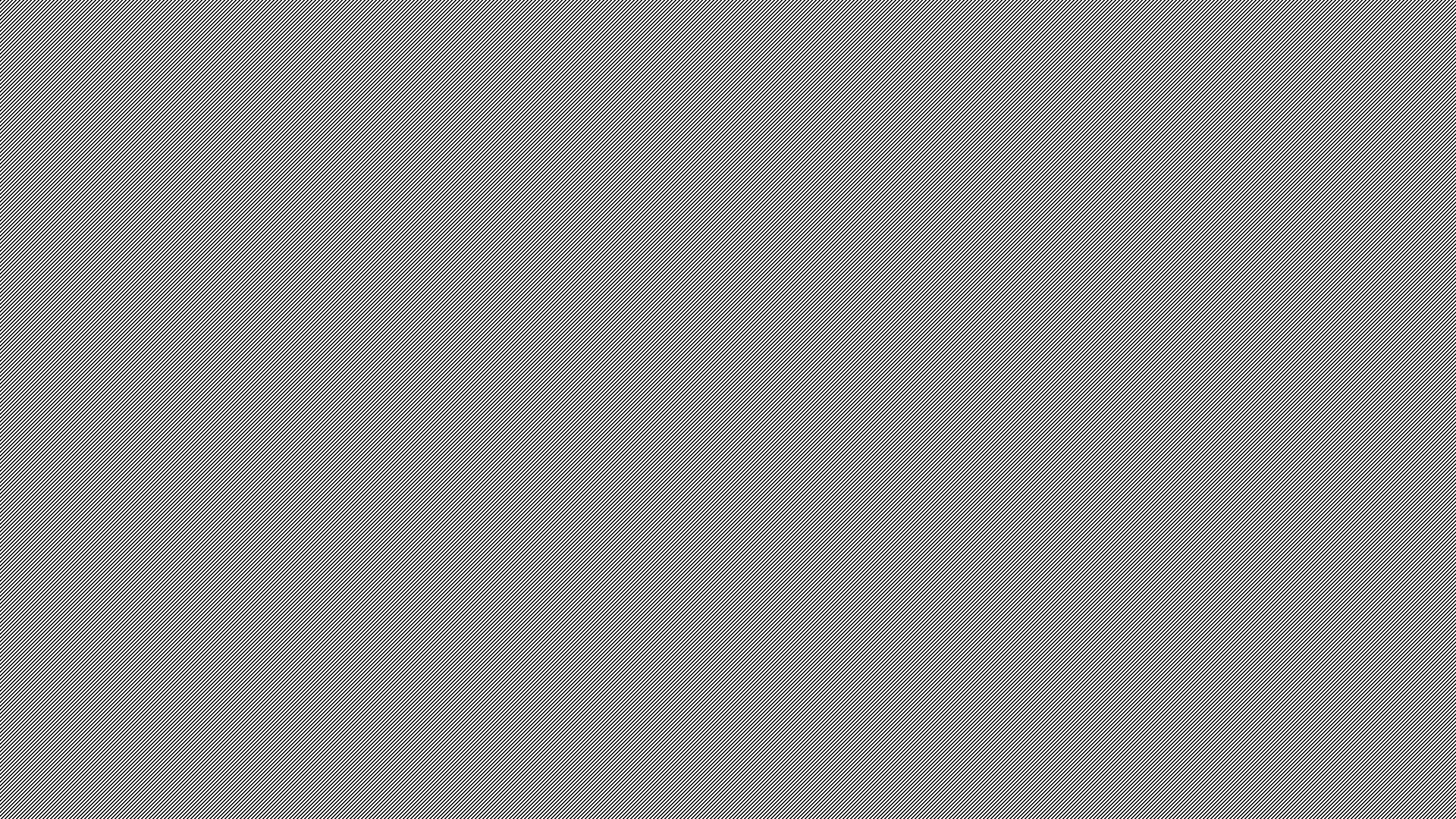 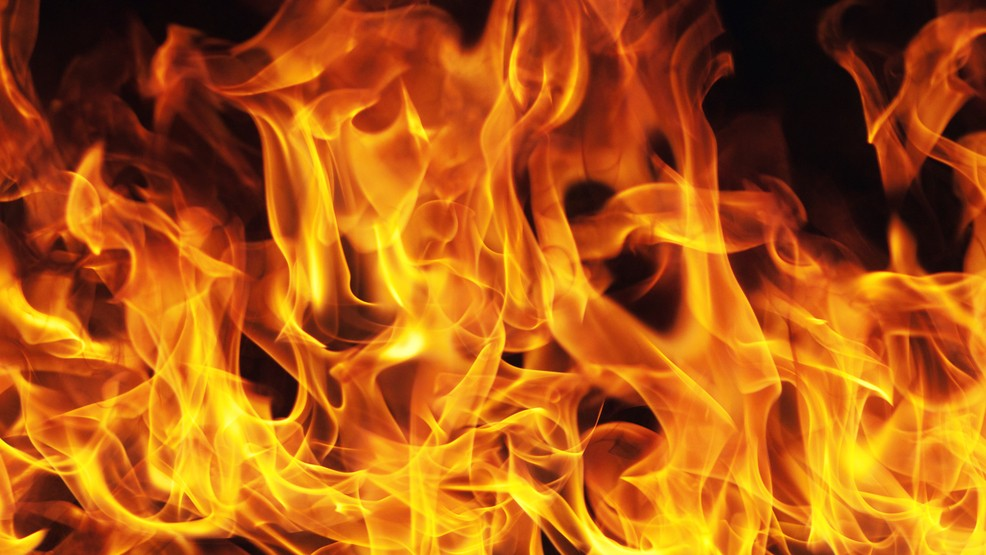 Chapitre 4
p. 161 à 164
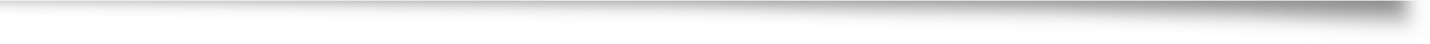 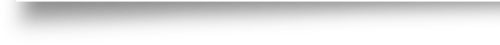 Réactions thermiques
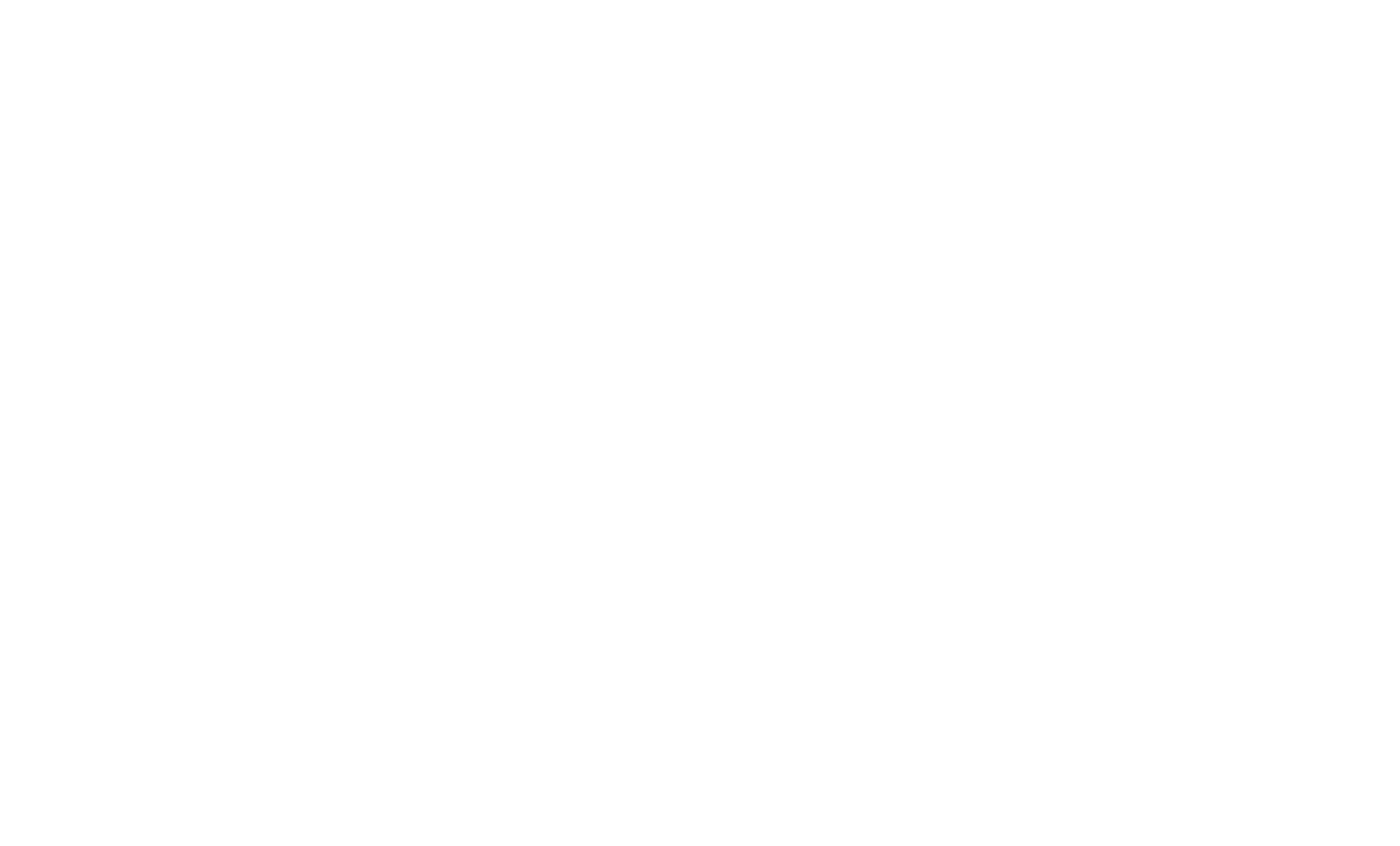 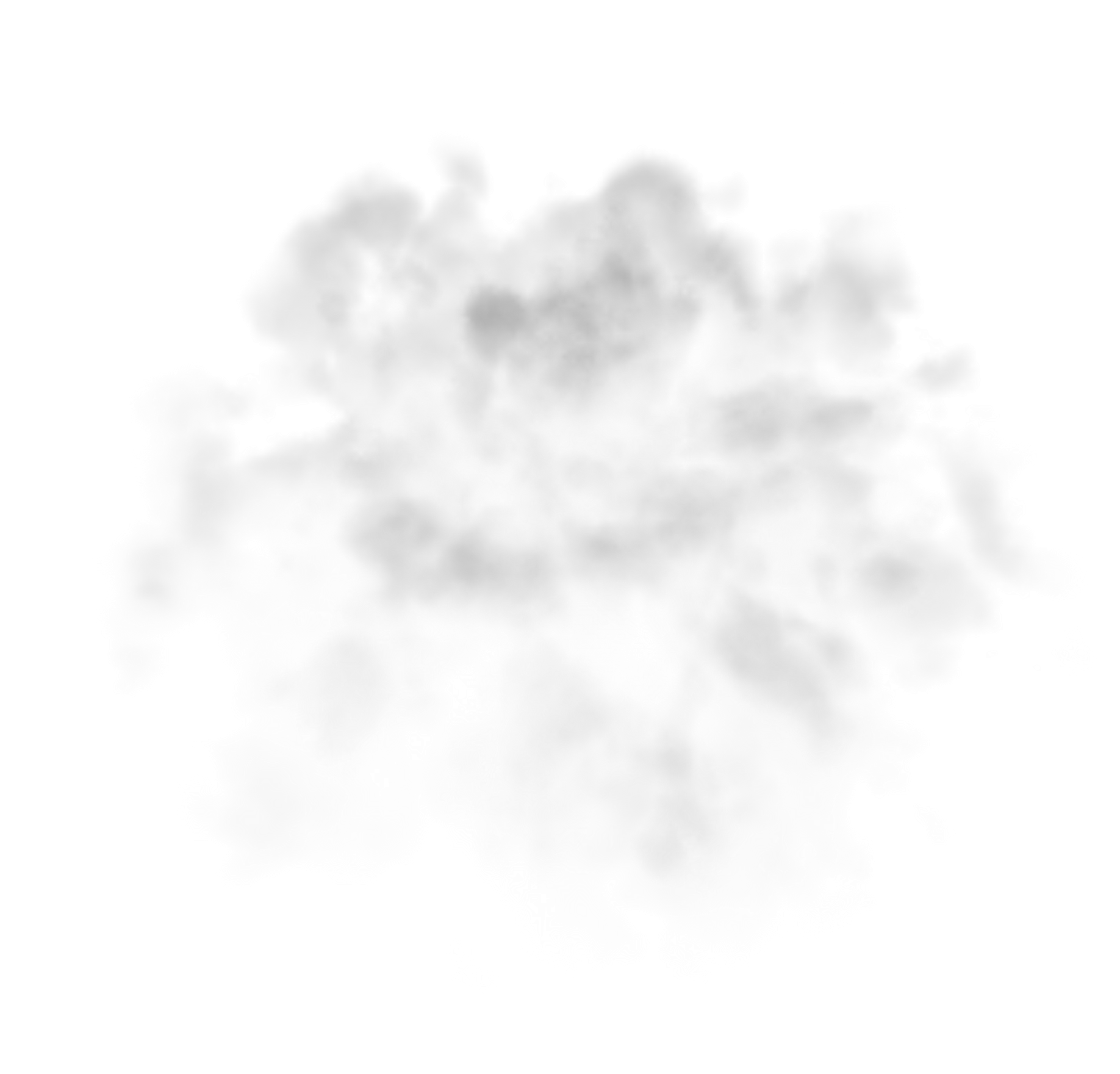 Chapitre 4
p.160 à 164
Question?
Pendant l’été, pourquoi lorsqu’on sort de la piscine et qu’on est tout mouillé, on a froid?
L’évaporation est une transformation physique qui est endothermique.
En secondaire 5, nous allons élargir notre définition de réaction chimique. 
Ici, c’est un changement de phase (transformation physique en secondaire 4).
Toutefois, on peut le représenter comme une réaction chimique.
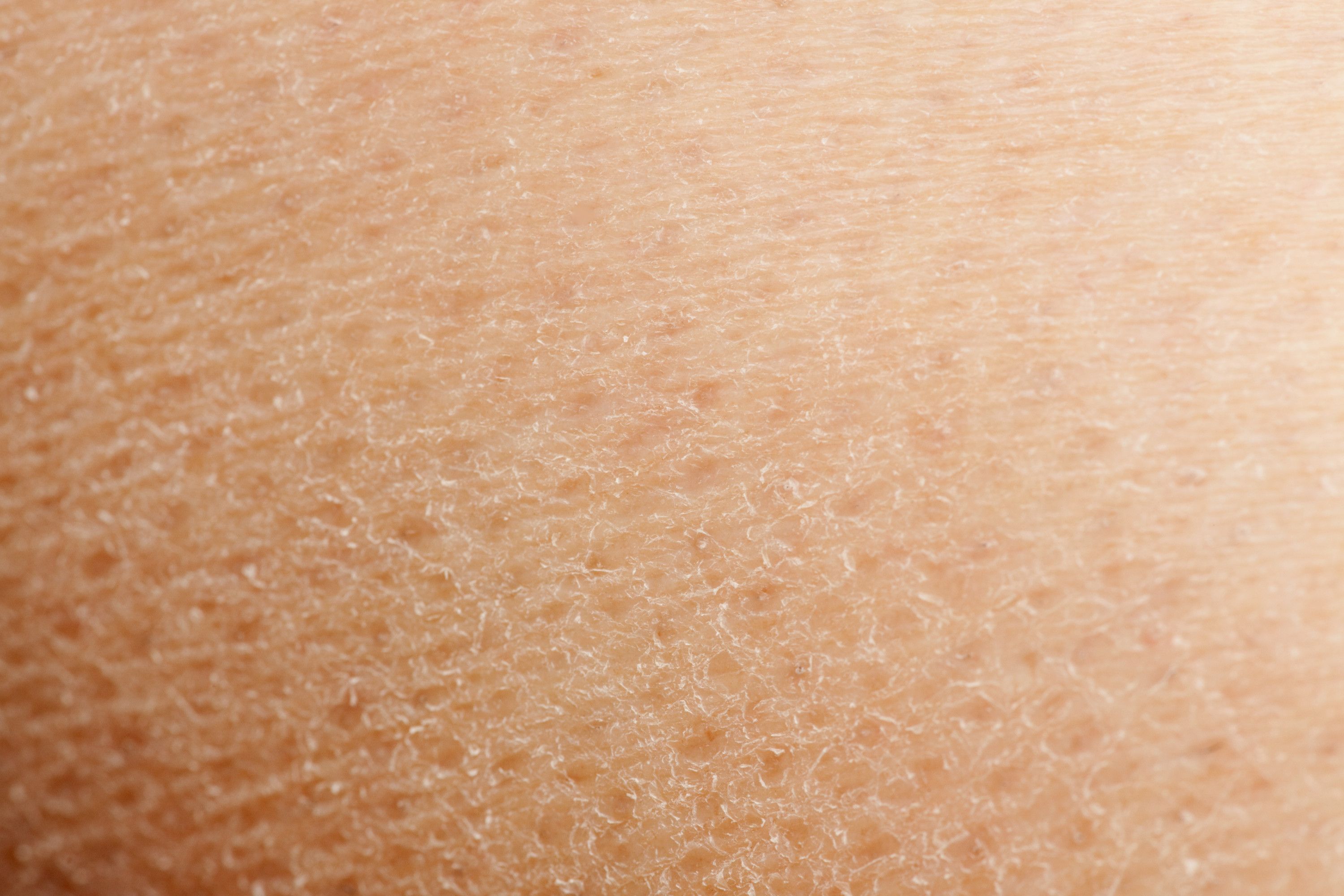 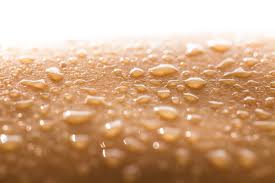 H2O(l) + 40,65 kJ  H2O(g)
37oC
*Donc, ceci veut dire qu’il faut fournir 40,65kJ d’énergie pour faire évaporer 1 mole d’eau.
Chapitre 4
p.161 à 164
Équations thermiquesCes équations précises la quantité d’énergie nécessaire ou produite pendant la réaction.
Réaction endothermique
Réaction exothermique
Si la réaction est endothermique, nous devons fournir de l’énergie pour que la réaction se fasse.
Si la réaction est exothermique, une certaine quantité d’énergie sera dégagée.
H2O(s) + 6 kJ  H2O(l)
CH4(g) + 2O2(g)  CO2(g) + 2H2O(l) + 890 kJ
L’énergie s’écrit à droite (avec les produits).
L’énergie est de signe négatif.
L’énergie s’écrit à gauche (avec les réactifs).
L’énergie est de signe positif.
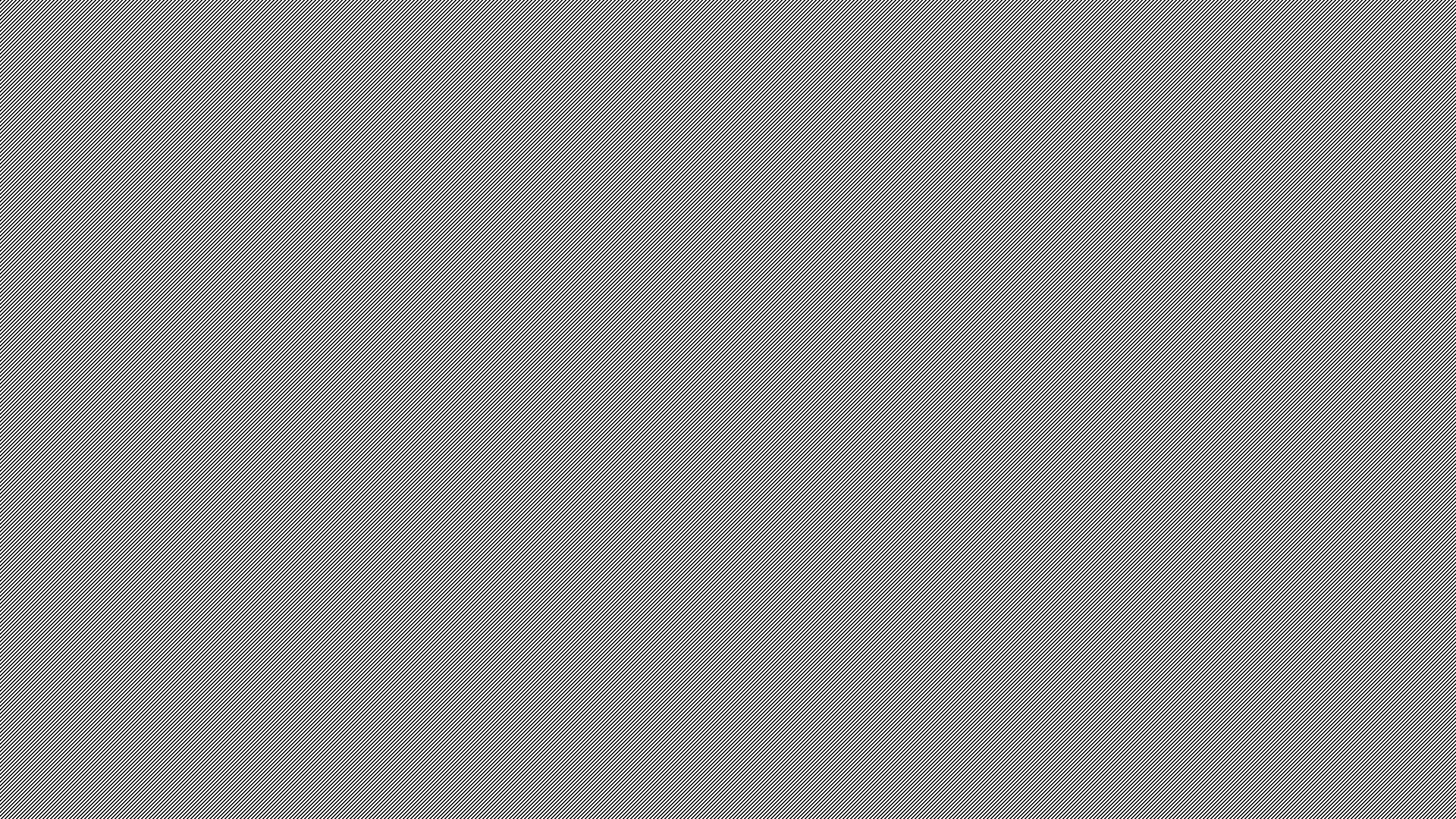 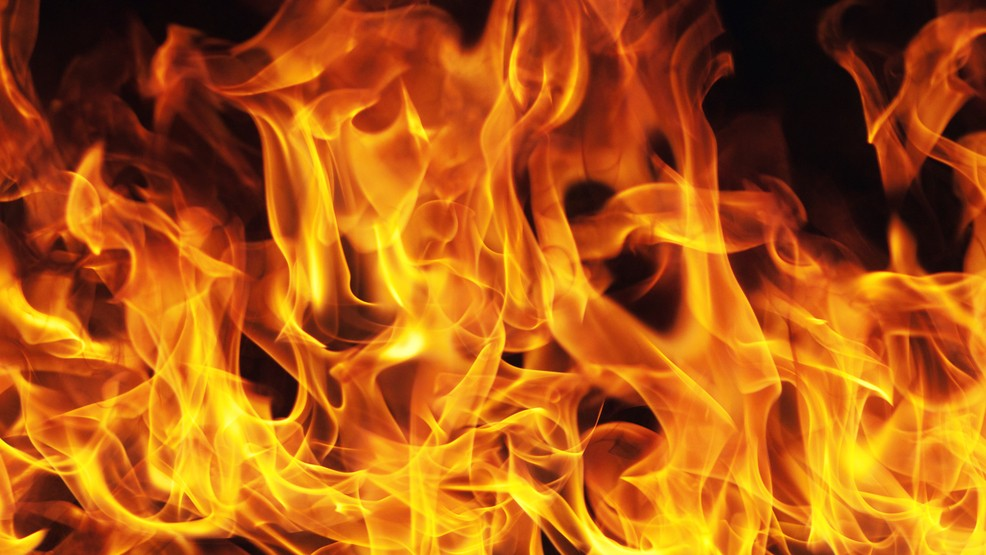 Chapitre 4
p. 167 et 169
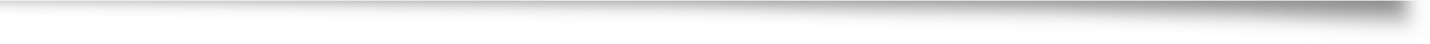 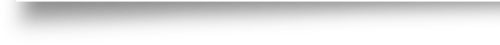 Enthalpie et la variation d’enthalpie
Chapitre 4
p.167 et 169
L’enthalpie (H)
Définition: C’est la quantité d’énergie reliée à l’énergie interne d’une particule/réaction. 

Elle est représentée par le lettre H.
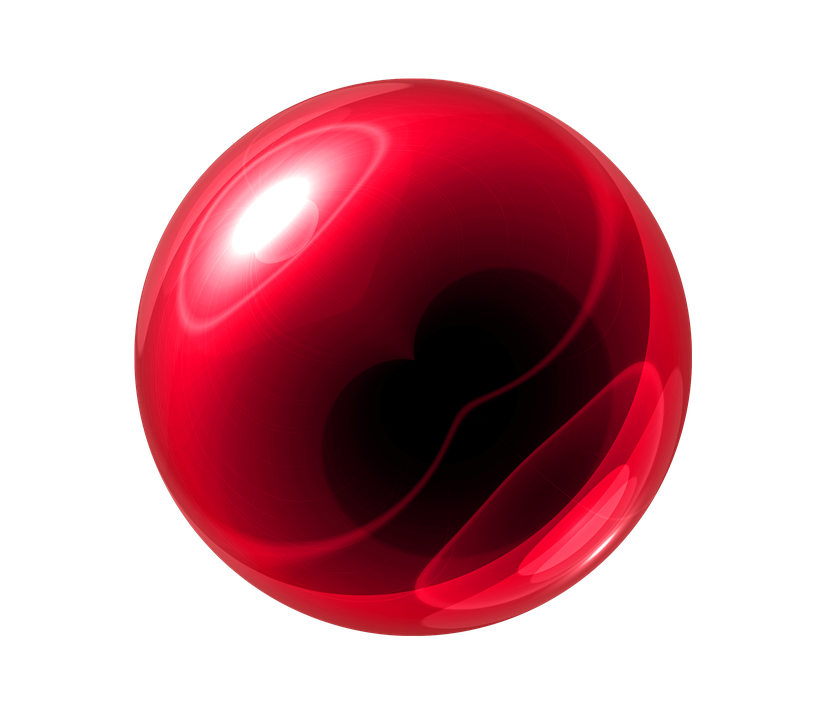 Chapitre 4
p.167 et 169
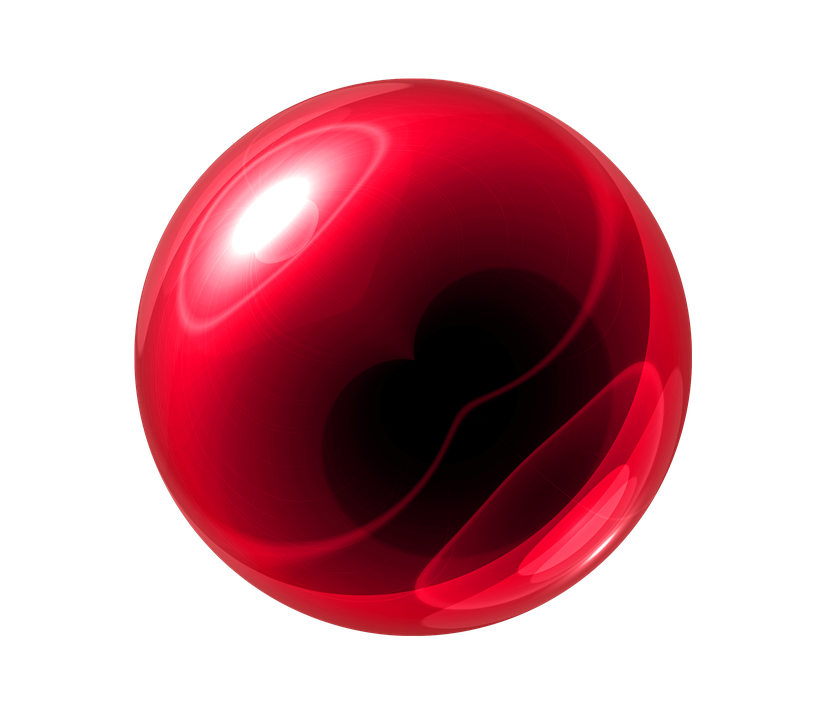 L’enthalpie (H)
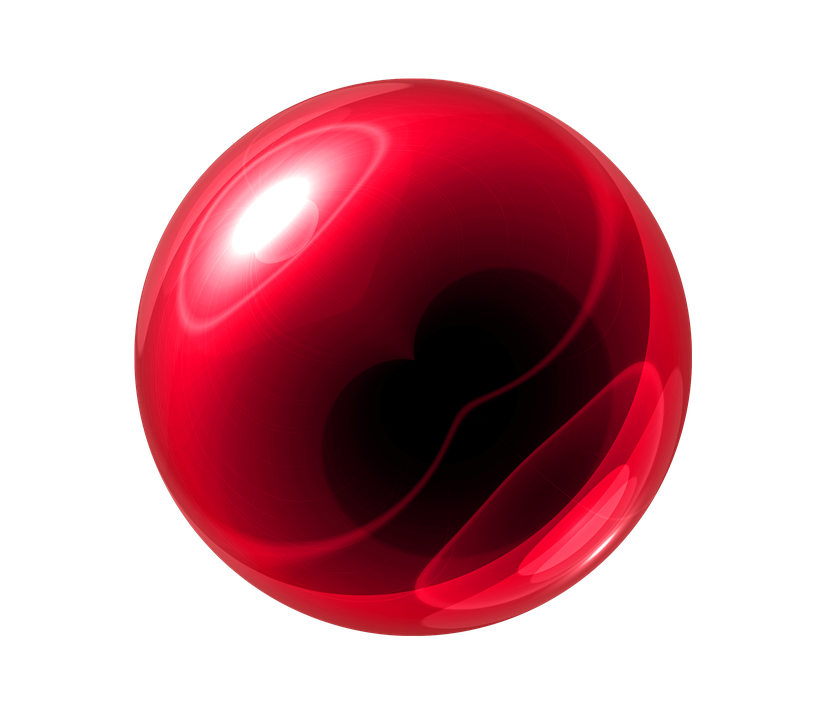 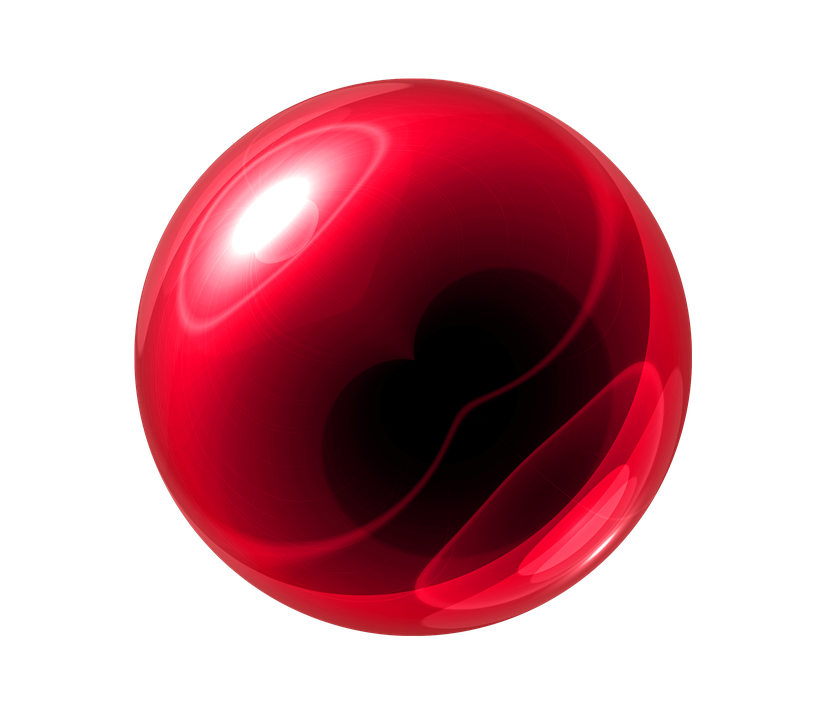 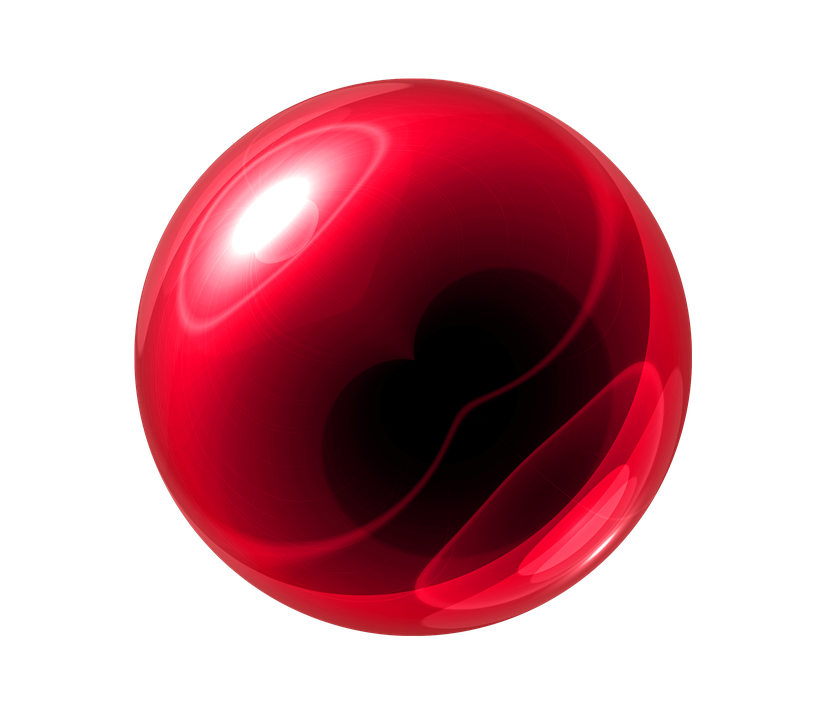 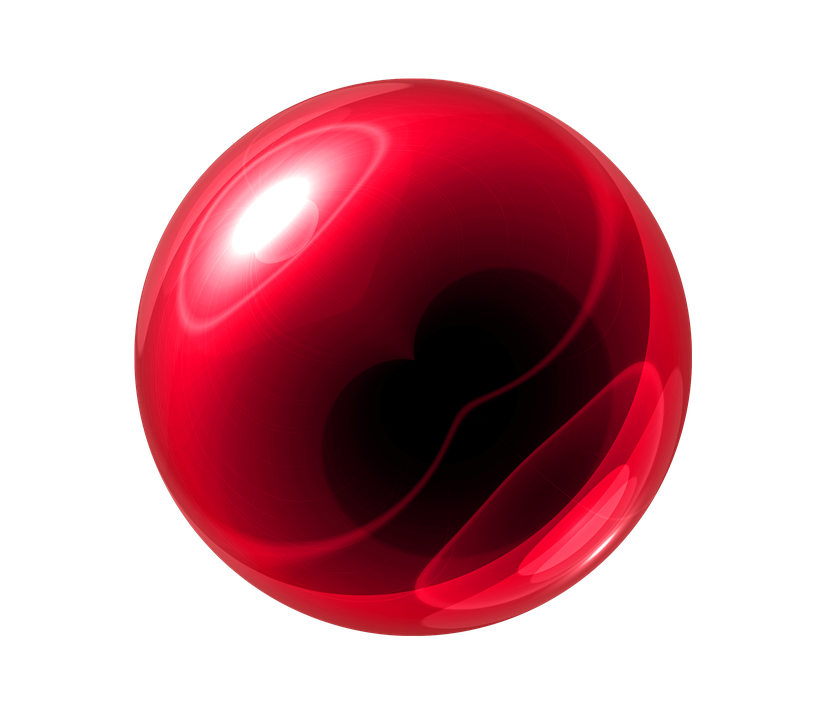 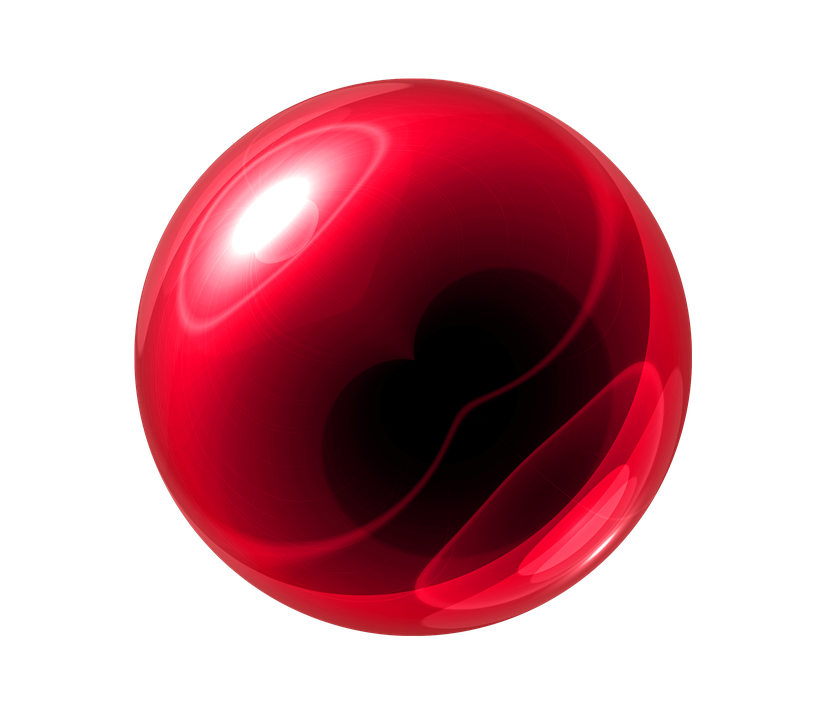 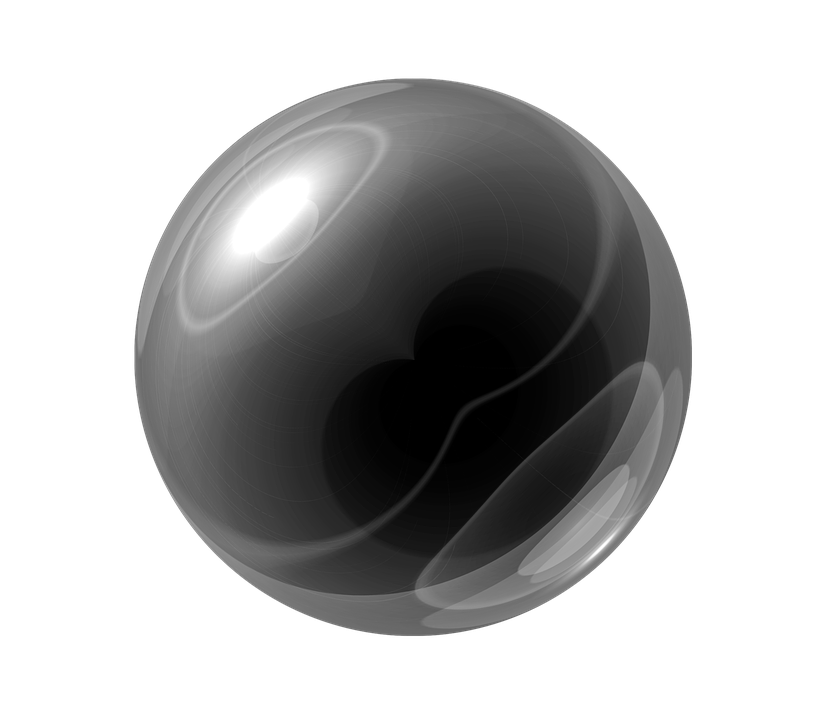 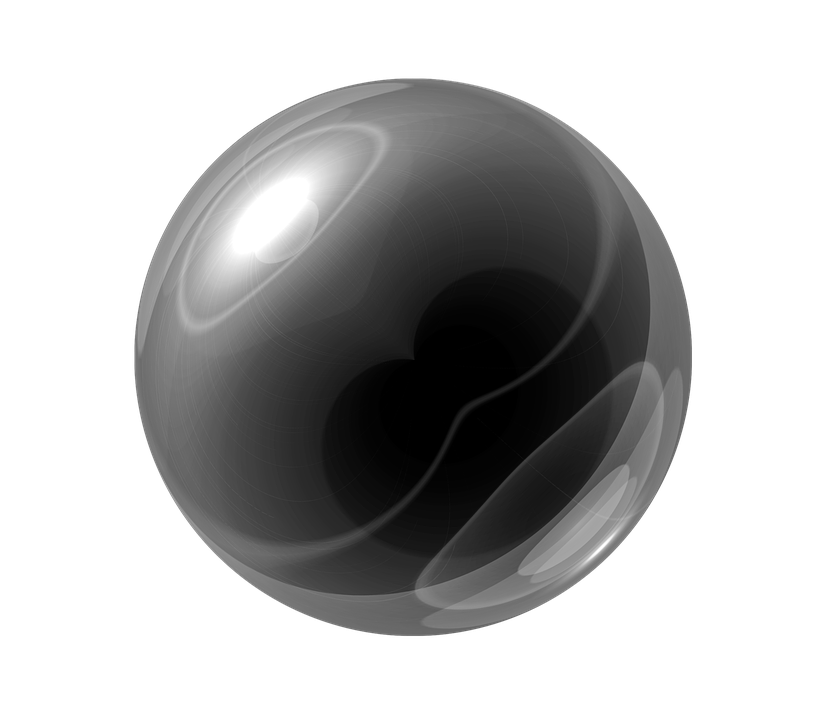 L’énergie interne d’une particule/réaction est:
L’énergie cinétique des particules (mouvements de vibration, de rotation et de translation).

L’énergie potentielle due aux forces qui retiennent les électrons autour du noyau des atomes.

L’énergie potentielle due aux forces qui unissent les atomes d’une molécules

L’énergie potentielle due aux forces d’attraction entre les particules de matière.
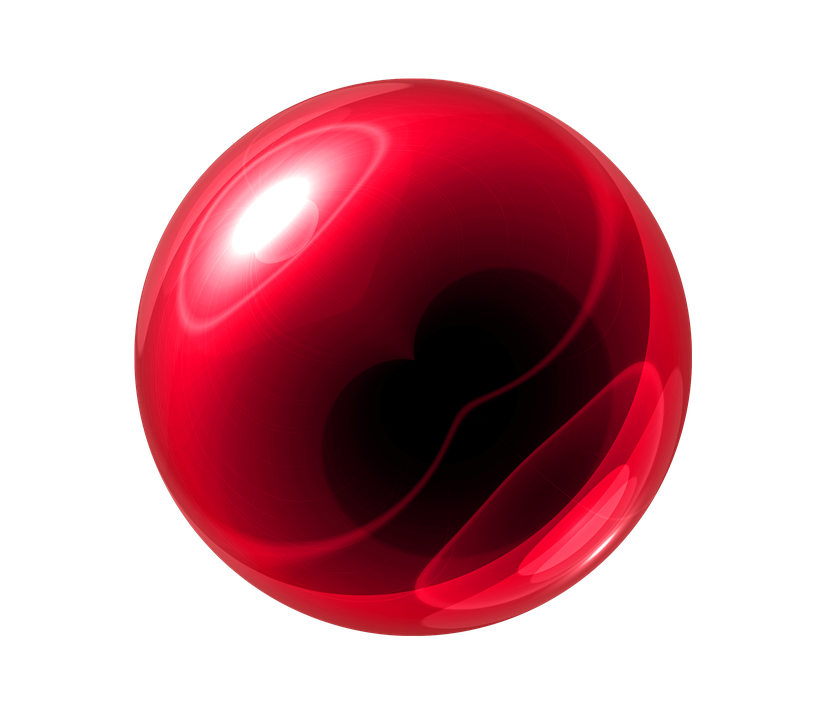 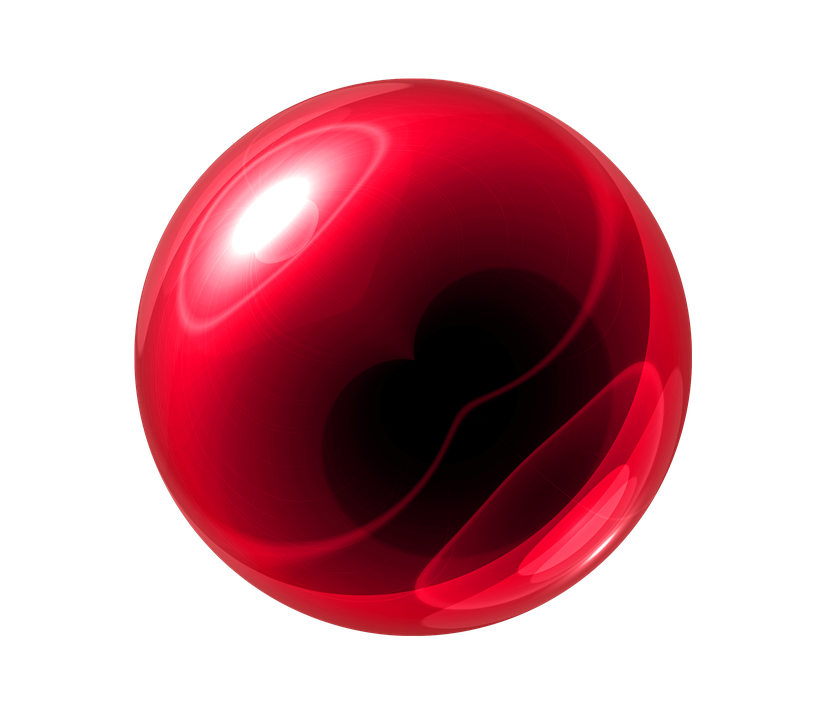 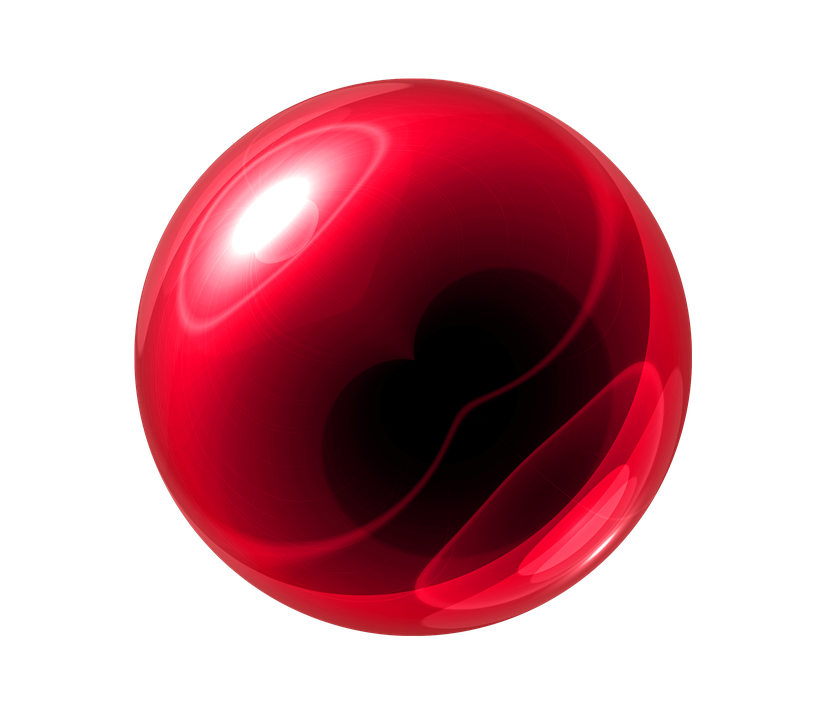 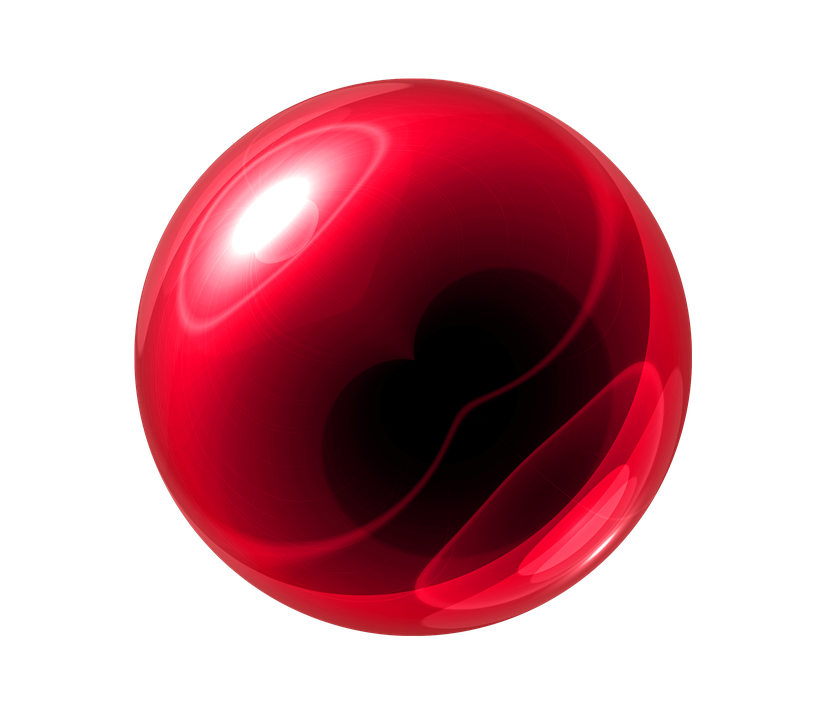 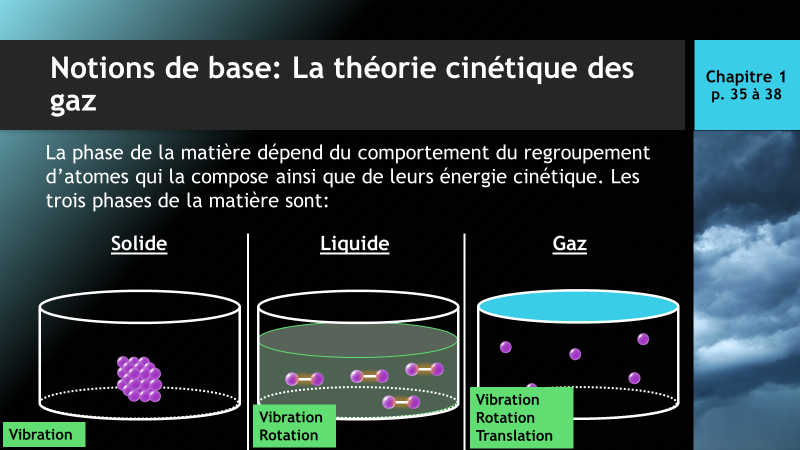 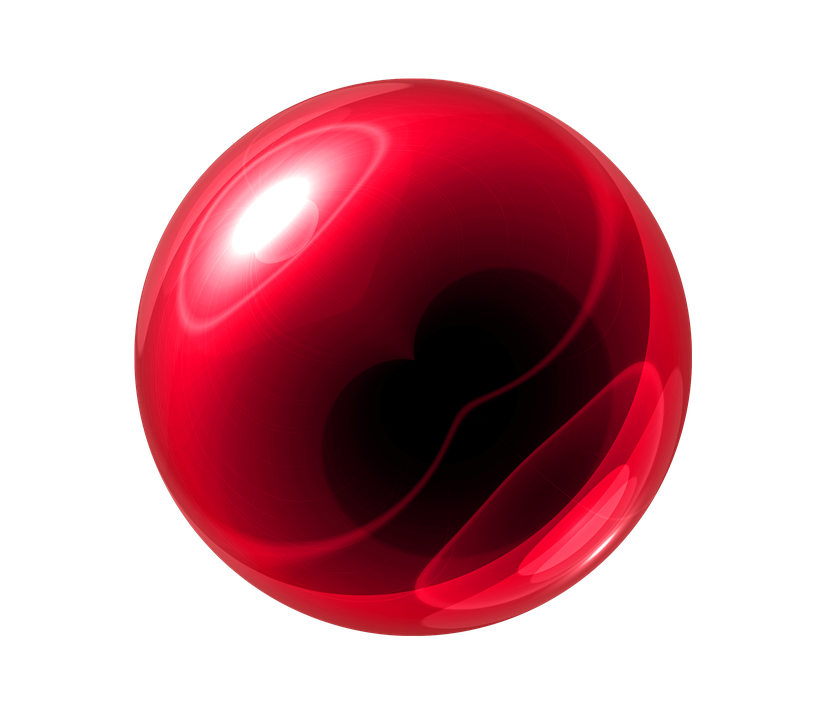 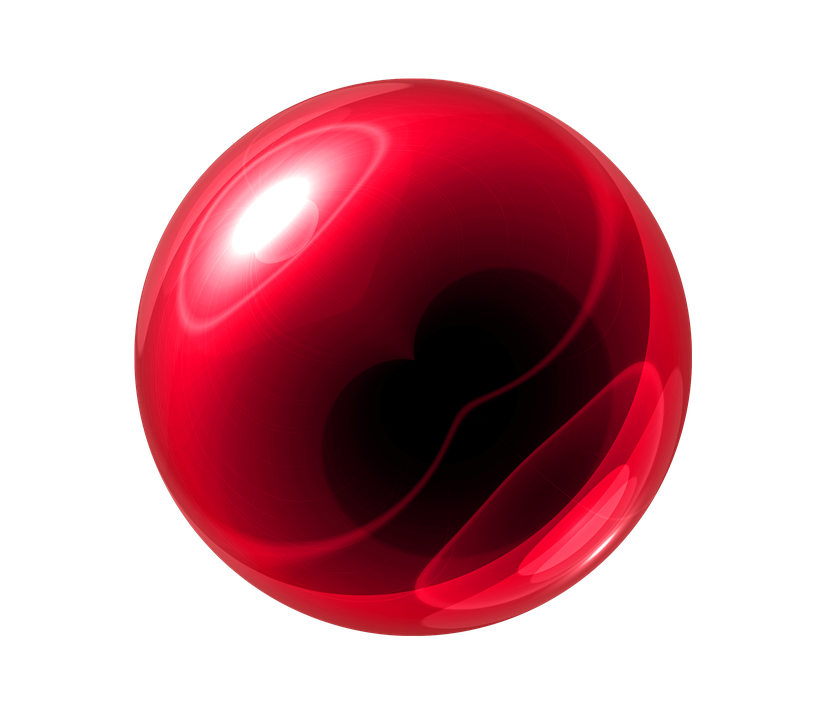 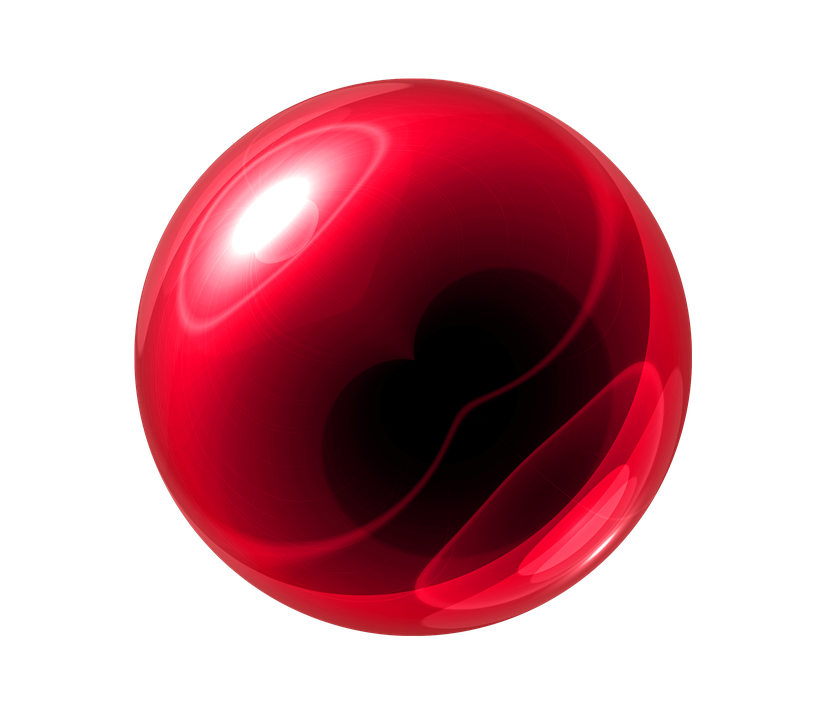 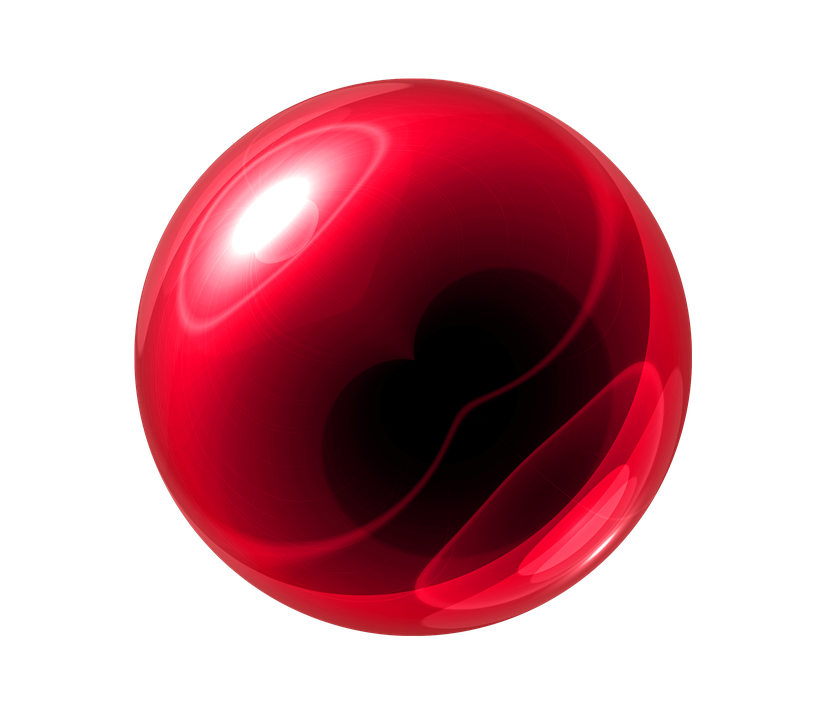 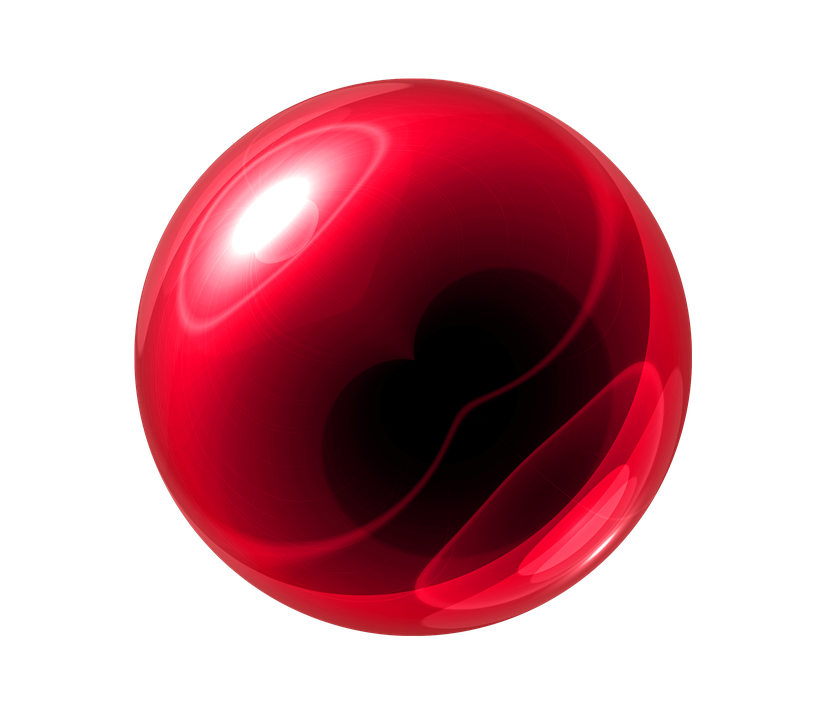 Na
Na
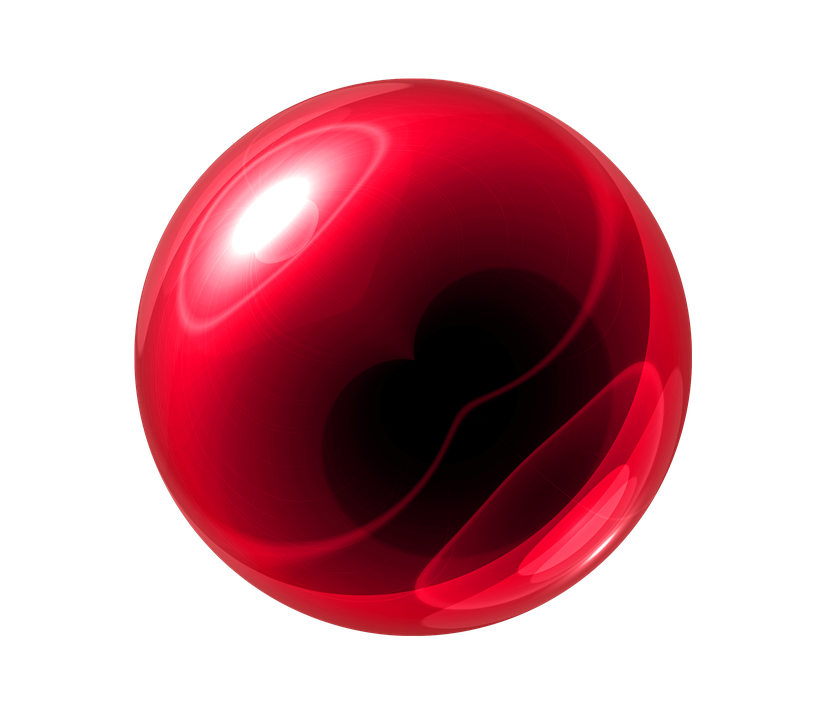 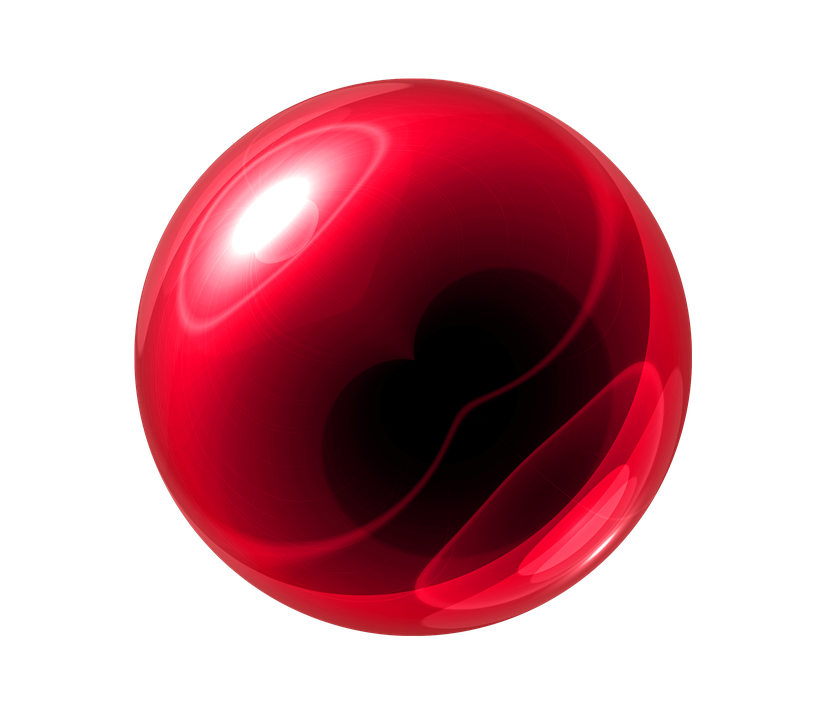 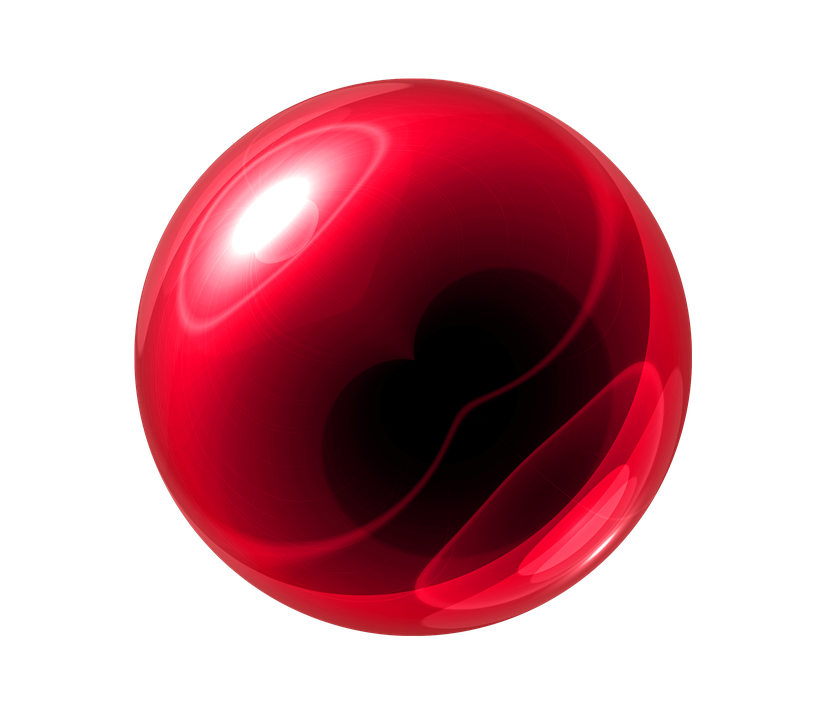 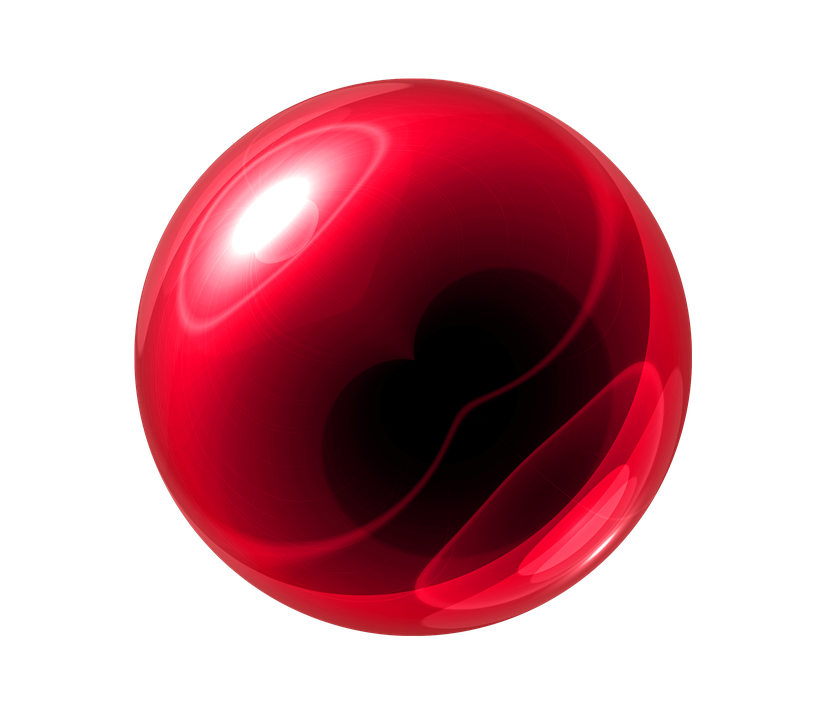 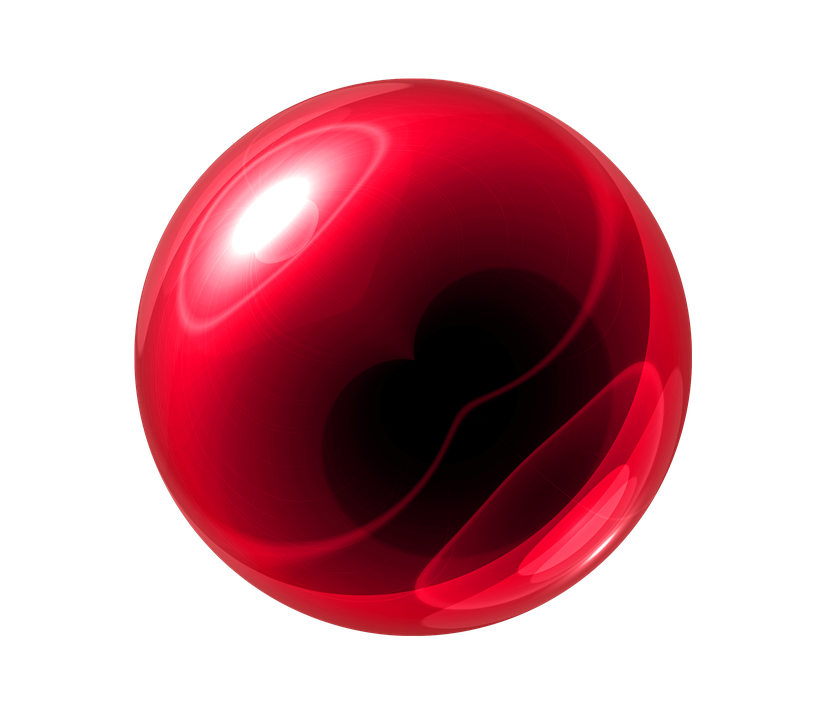 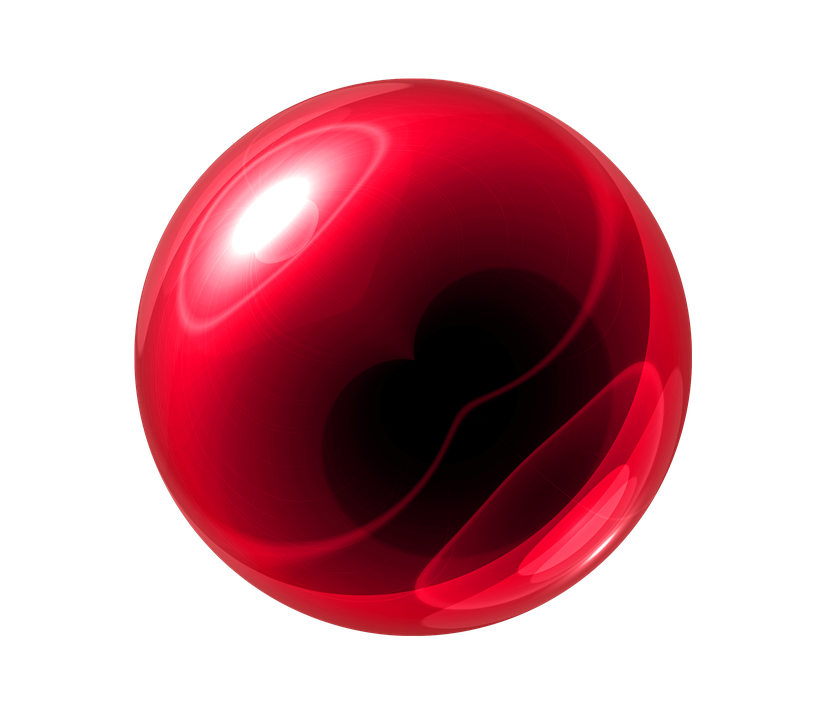 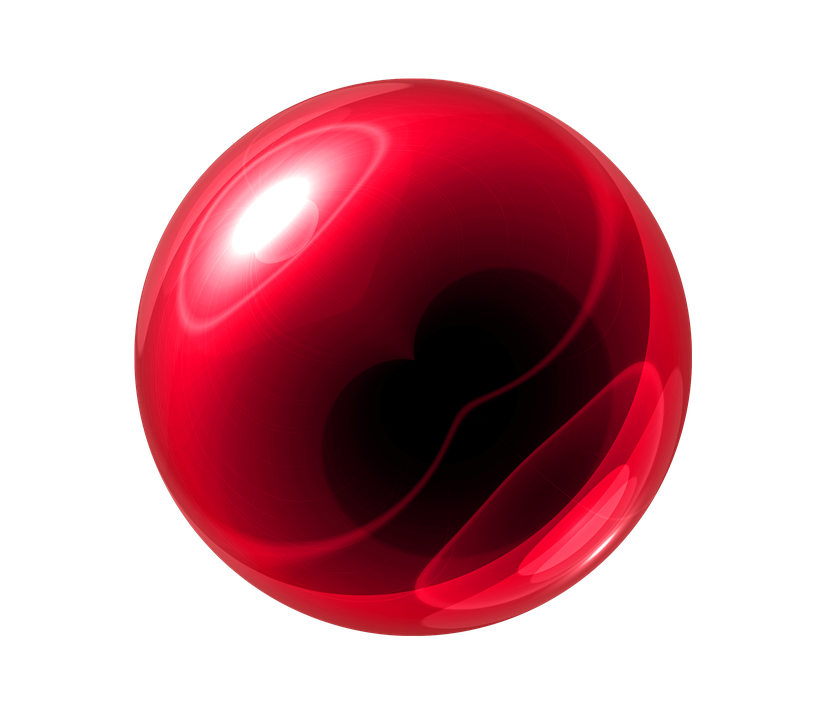 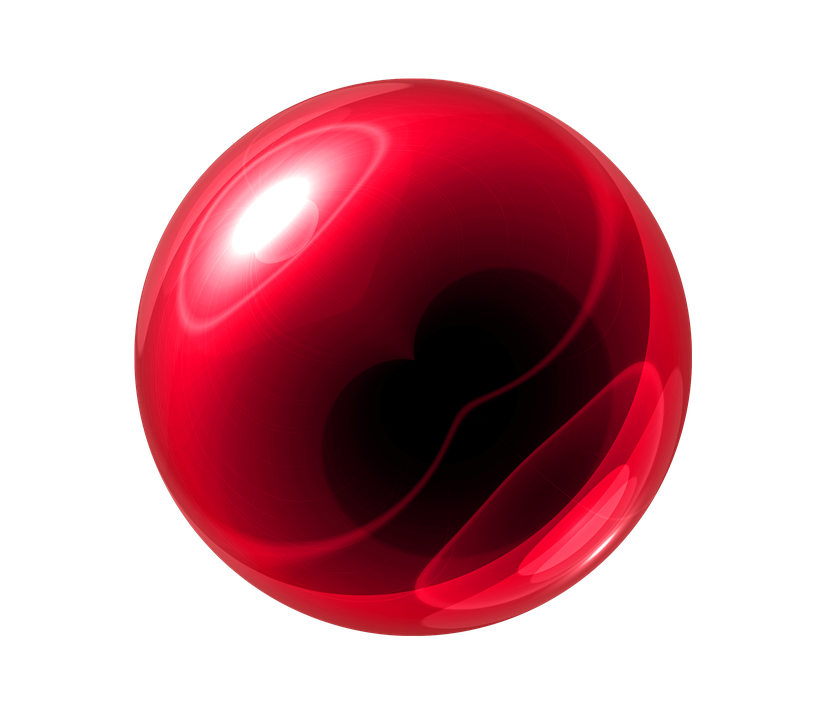 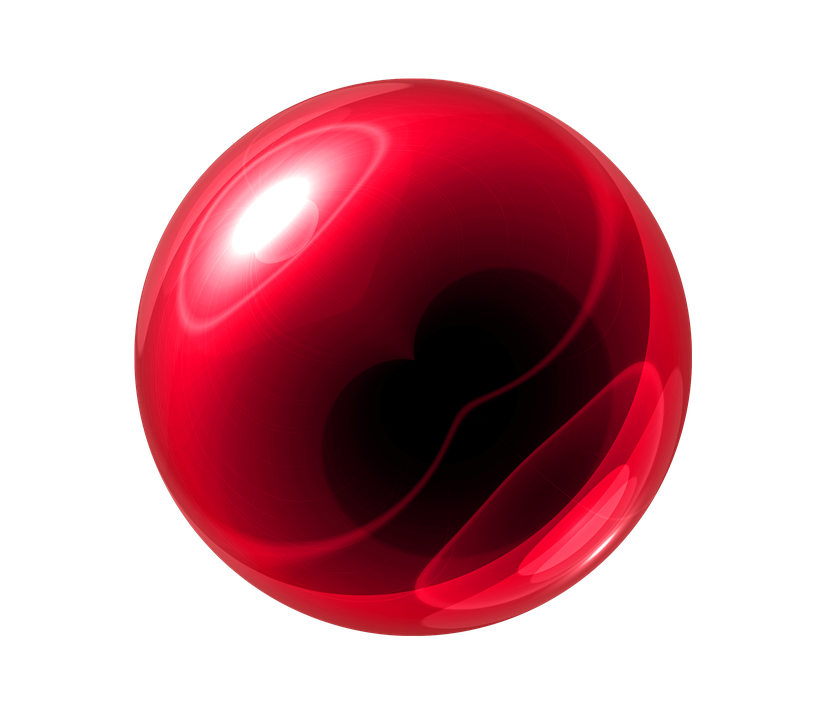 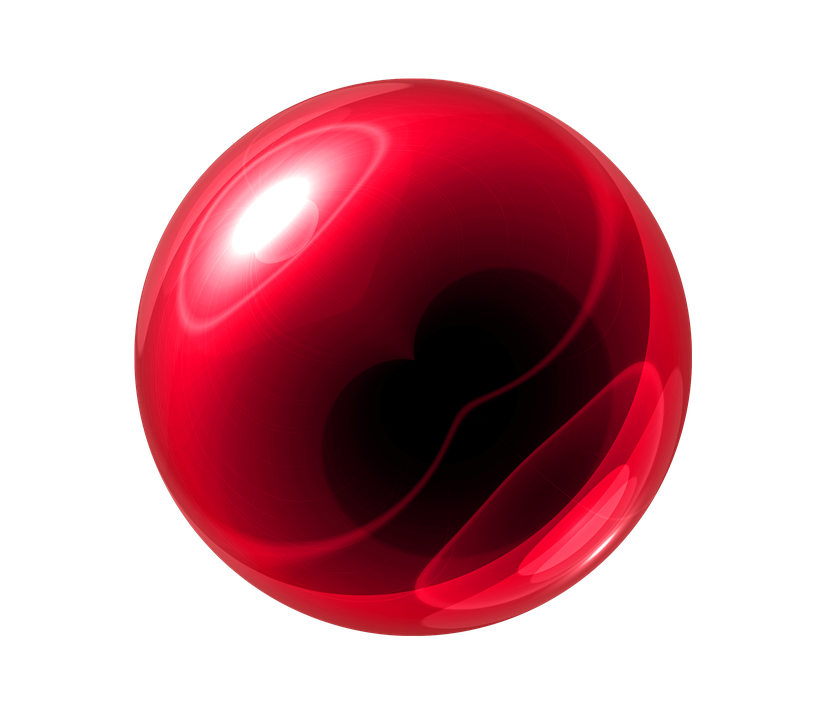 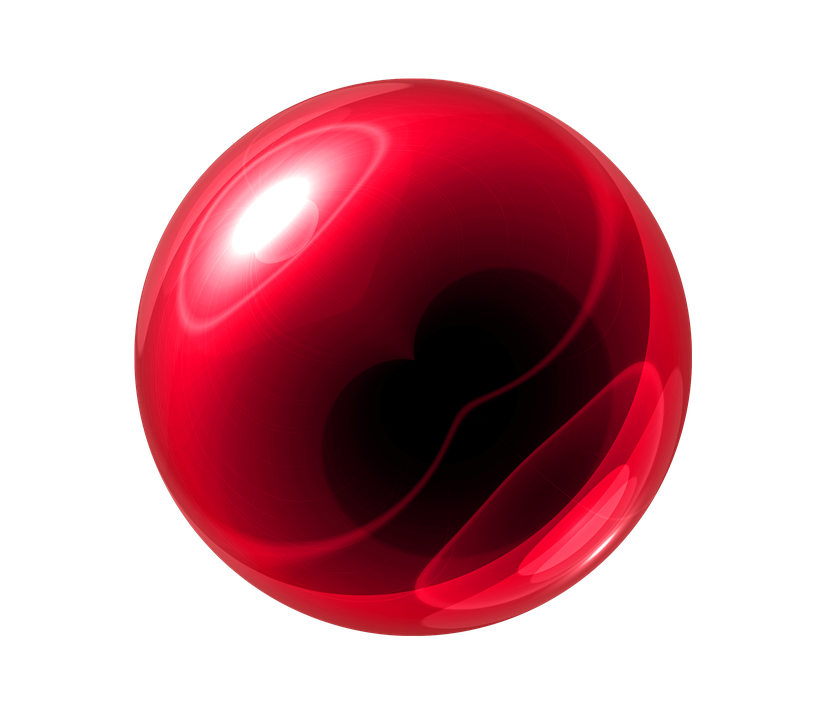 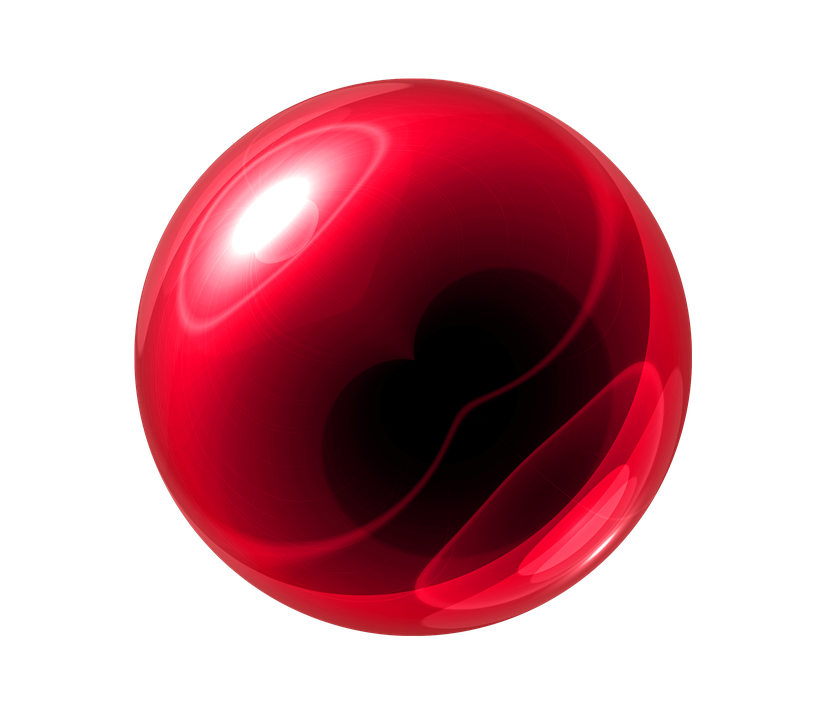 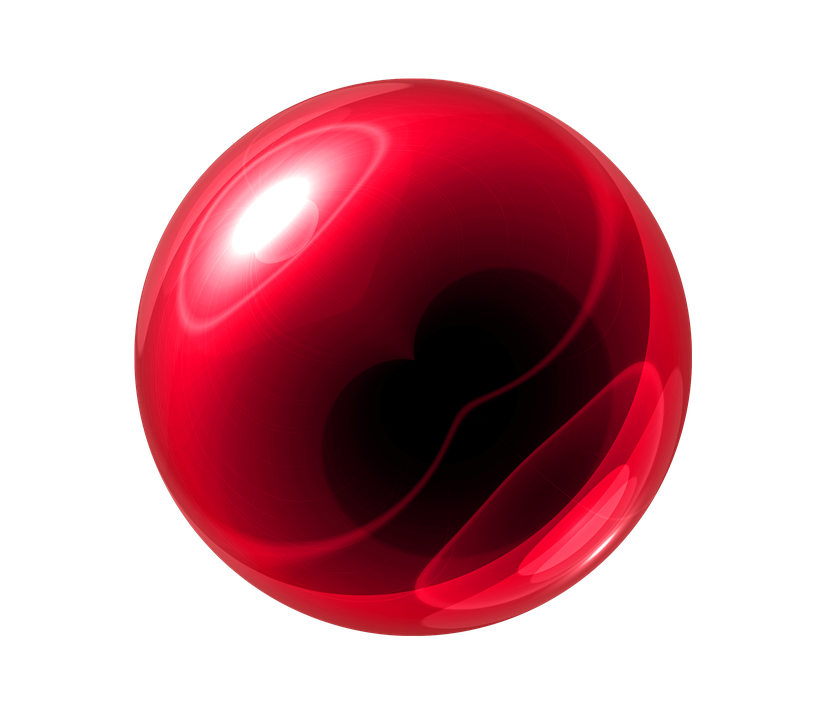 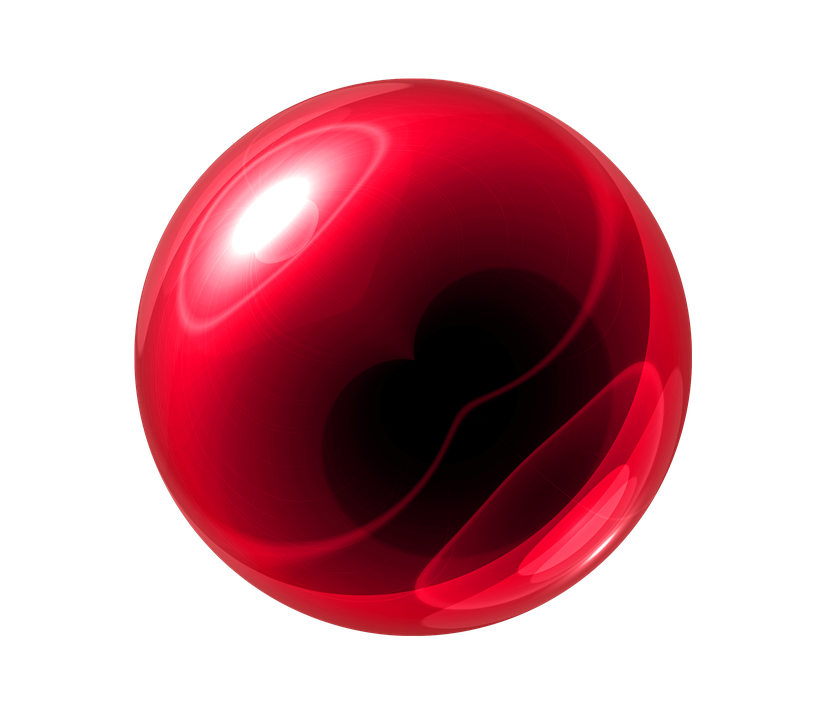 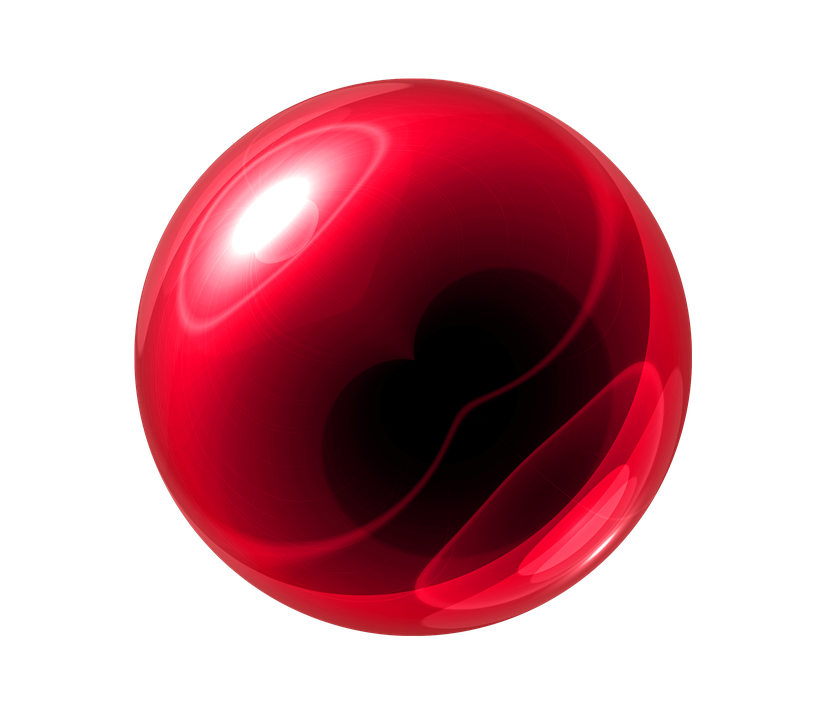 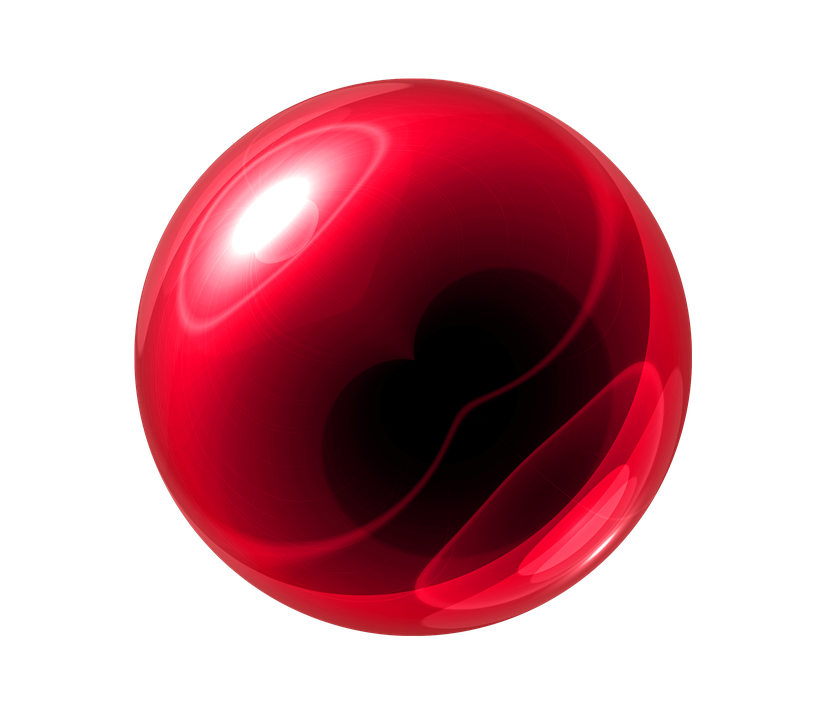 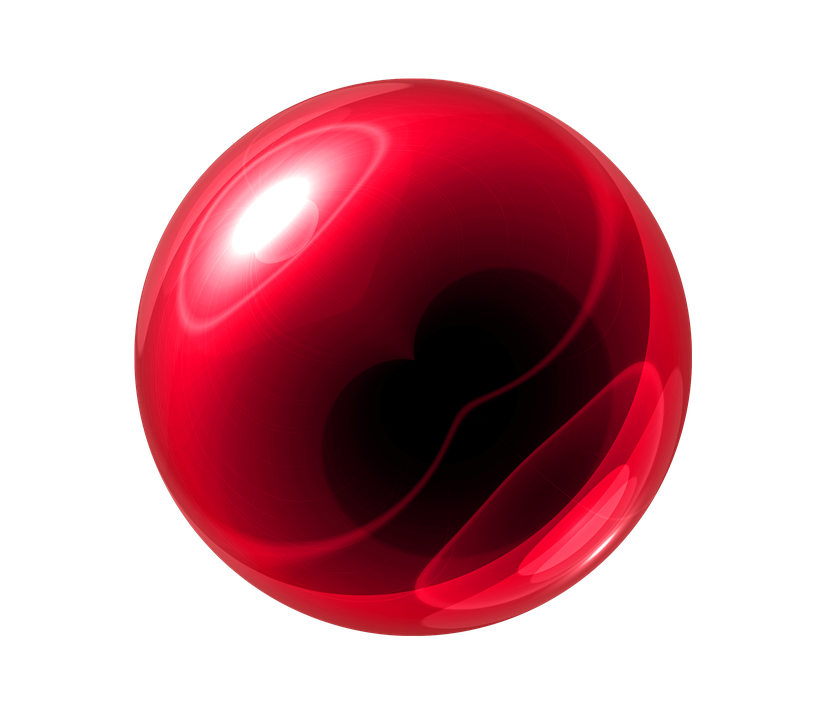 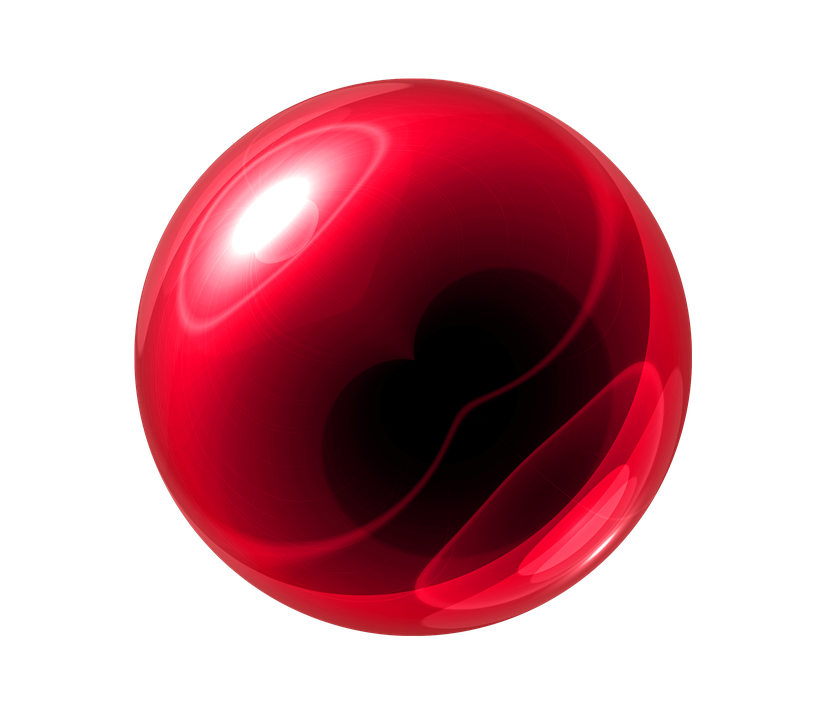 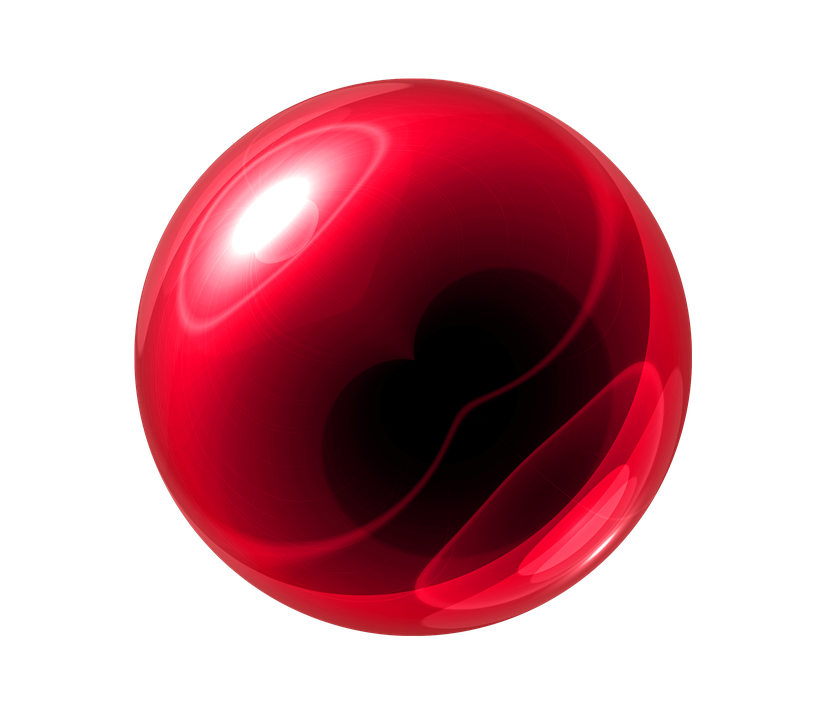 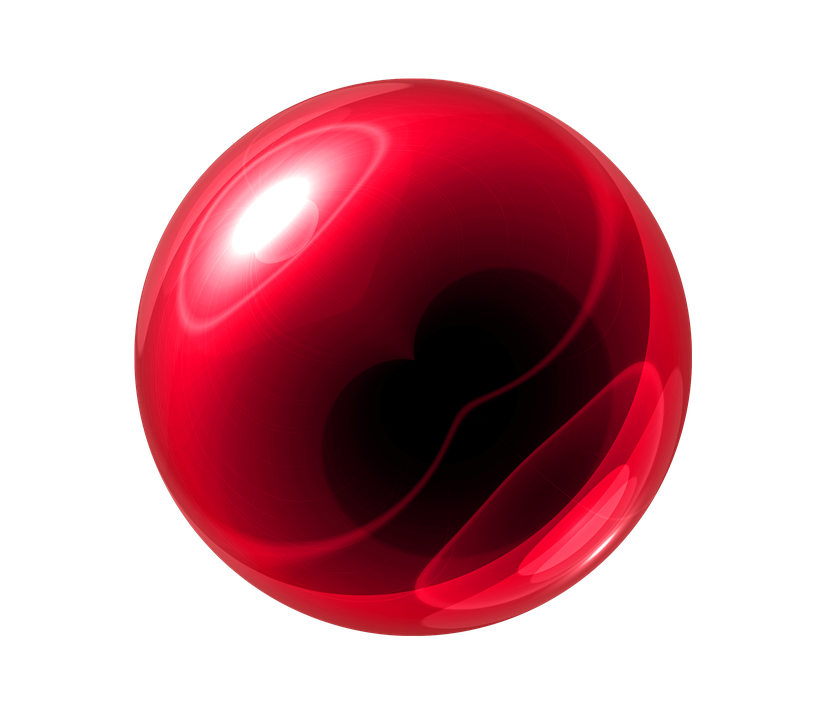 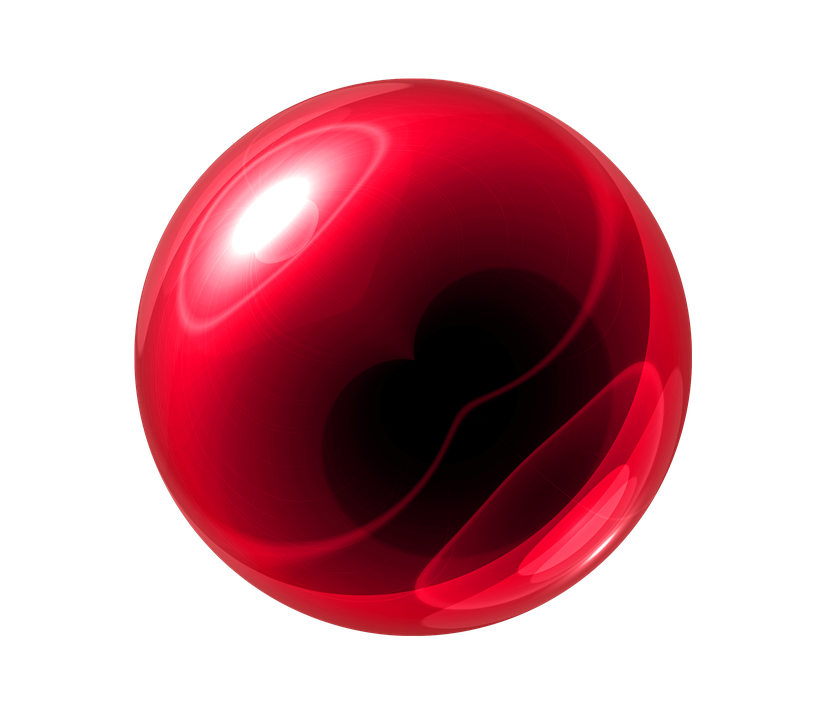 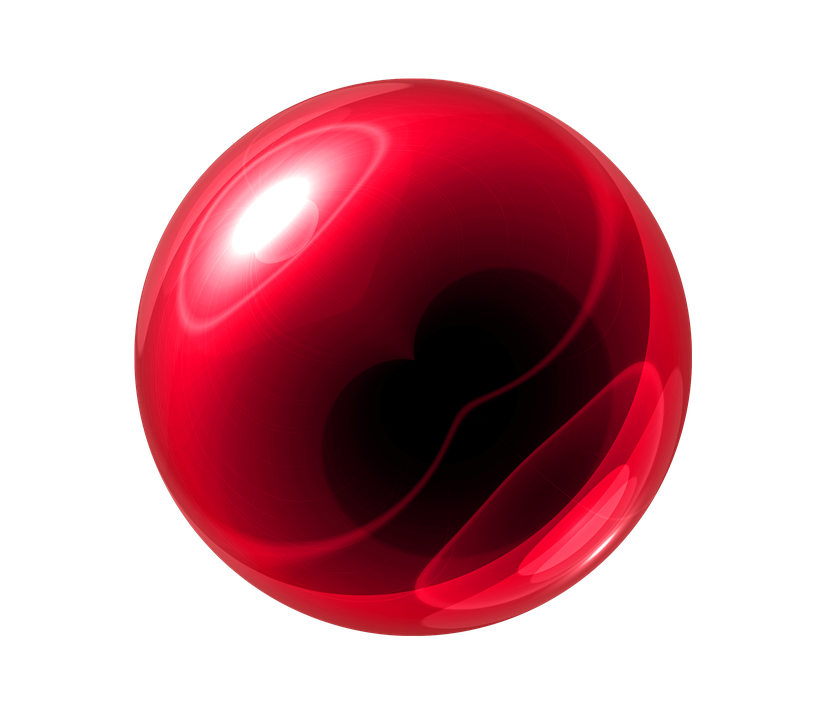 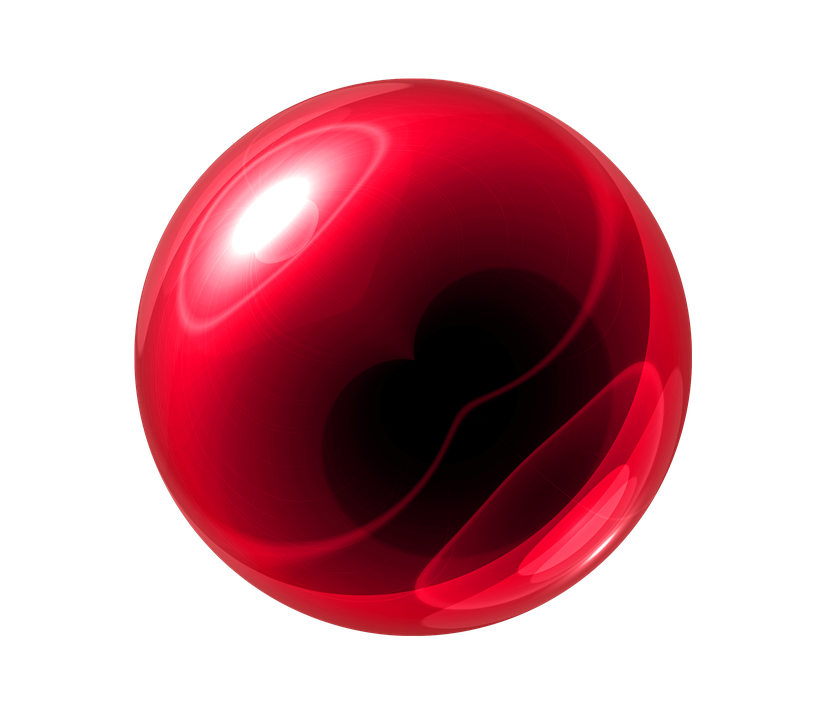 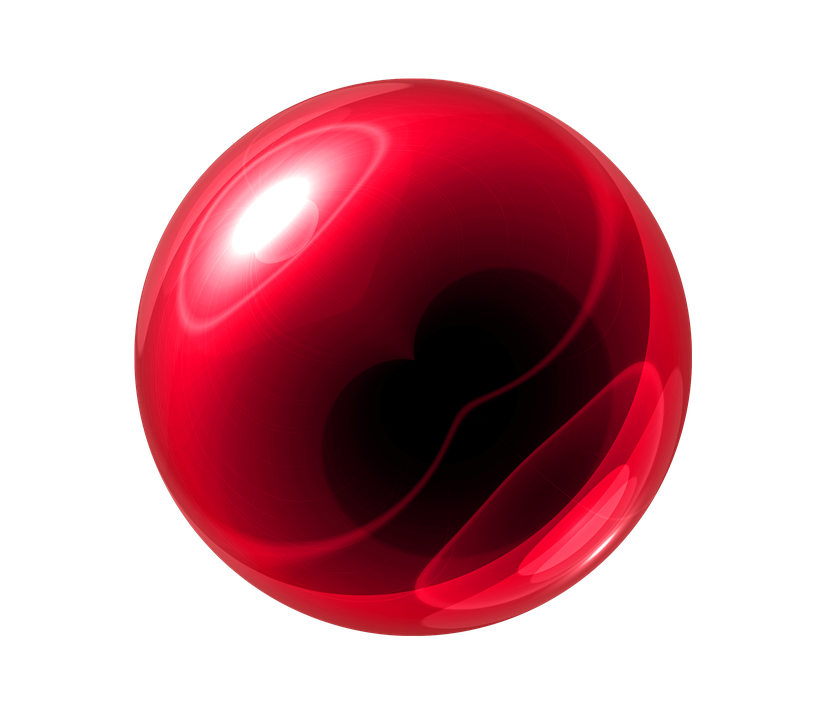 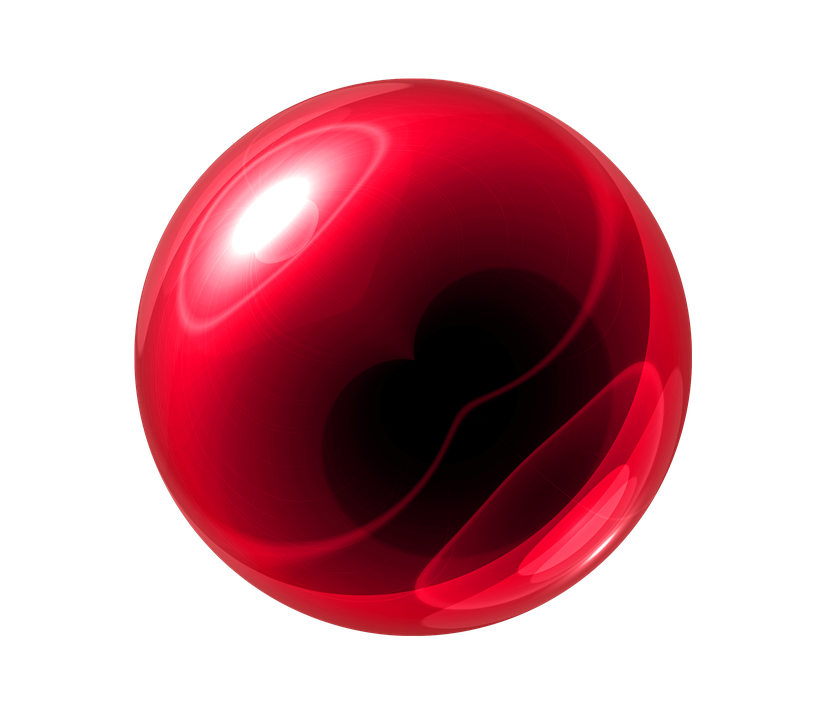 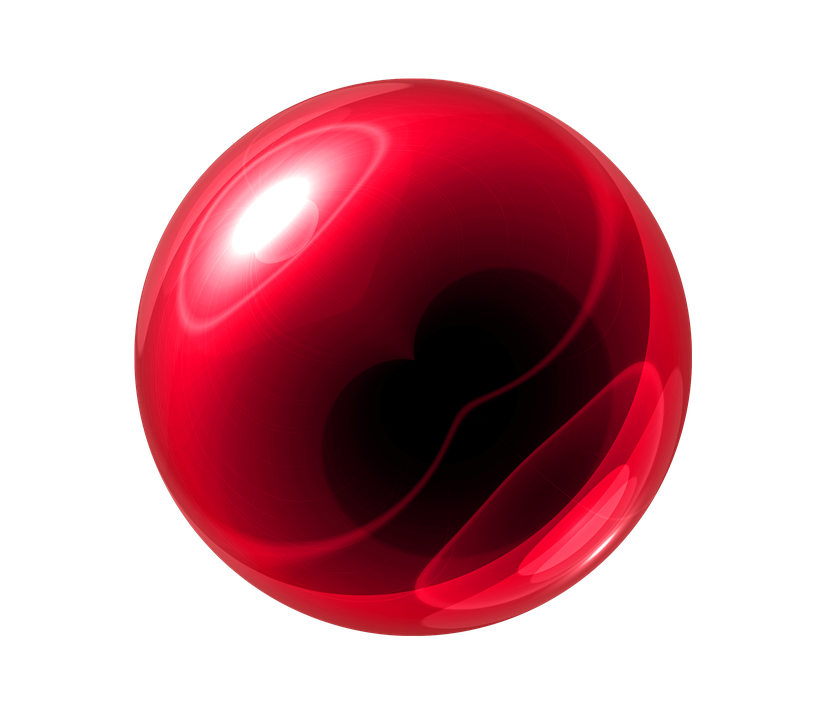 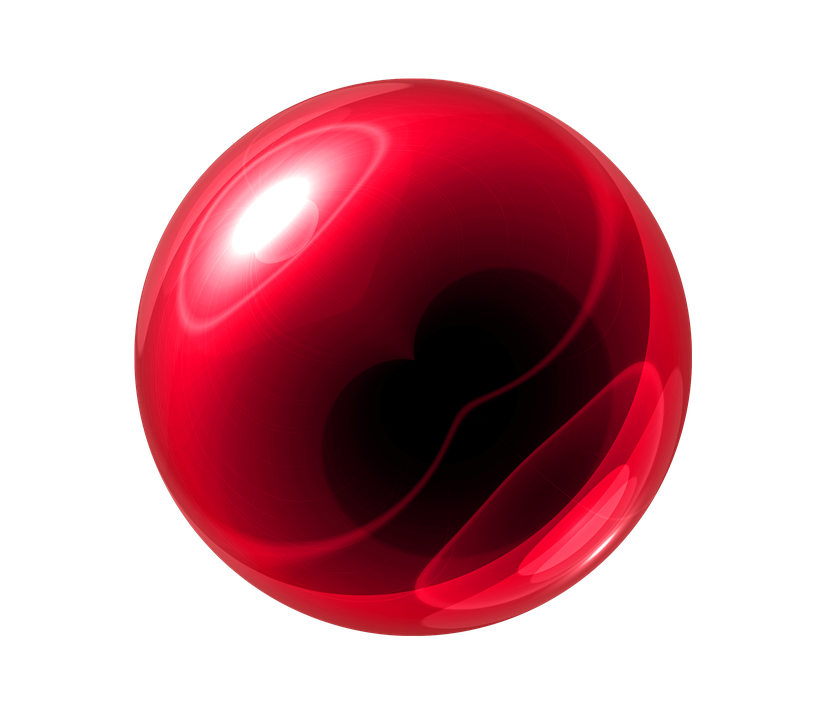 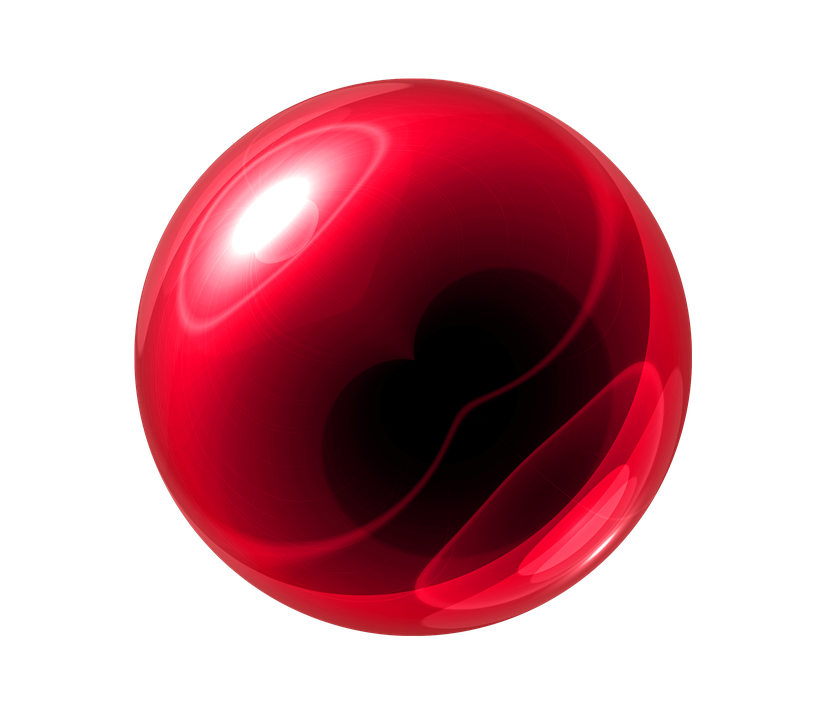 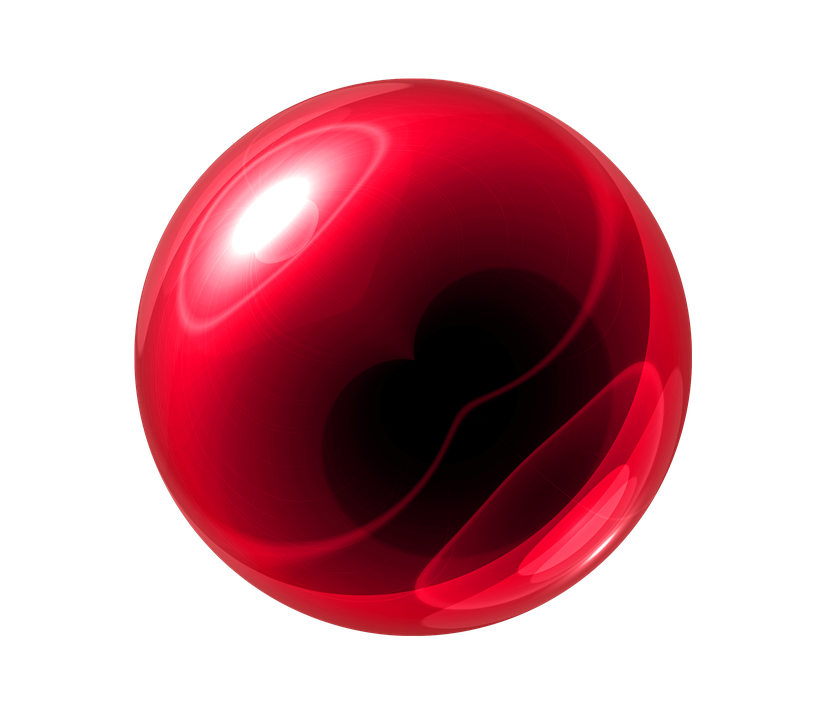 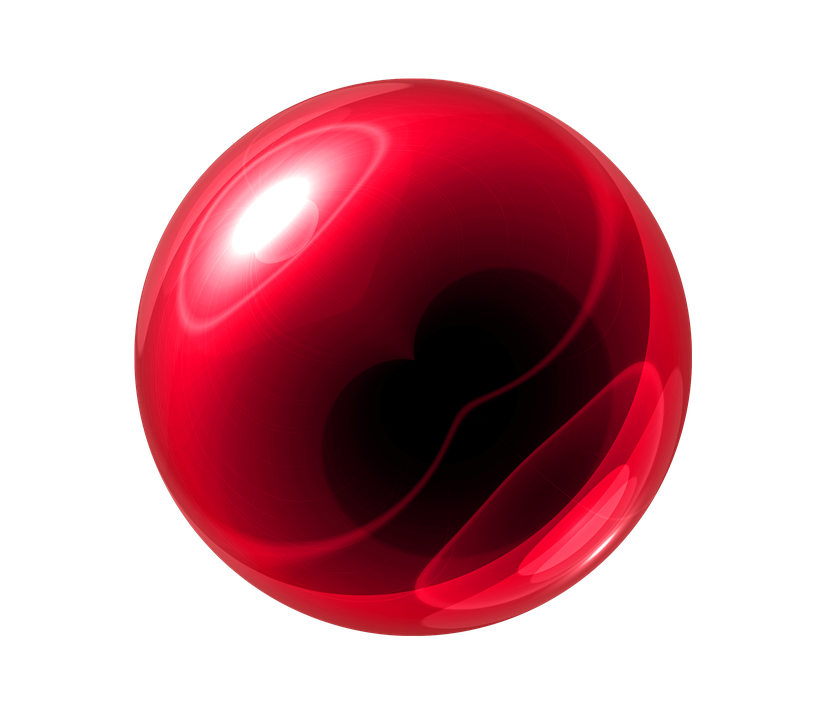 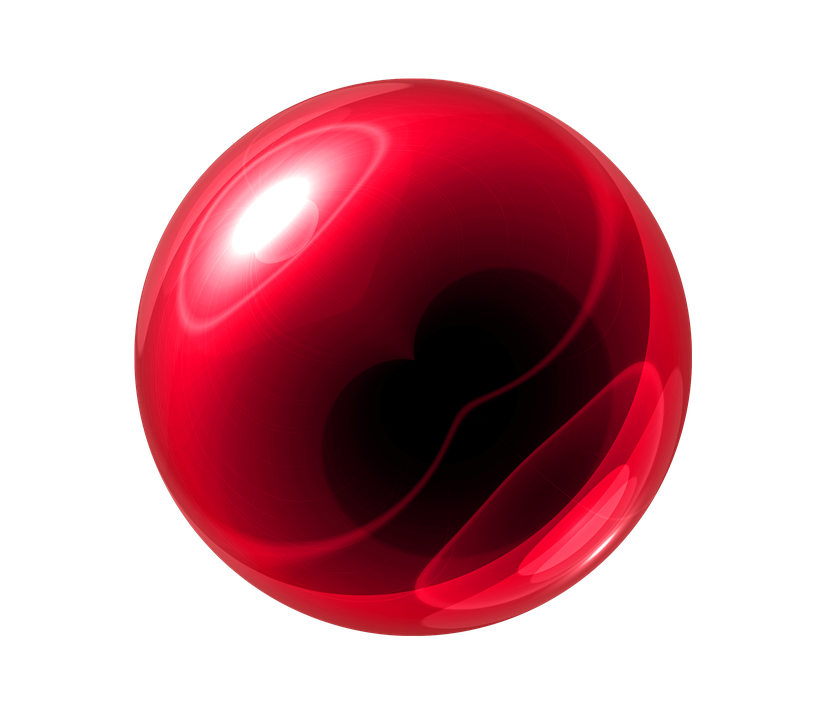 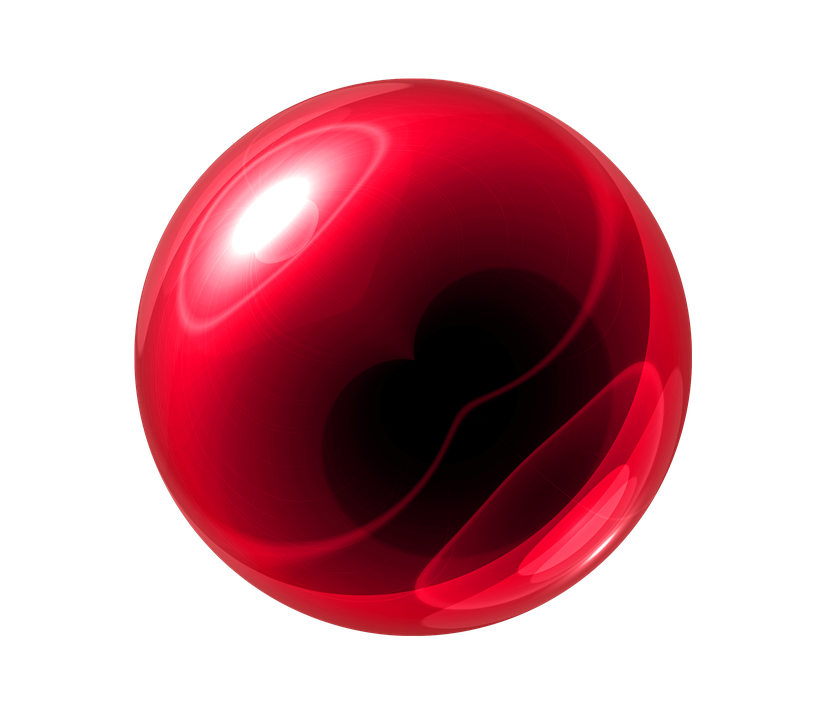 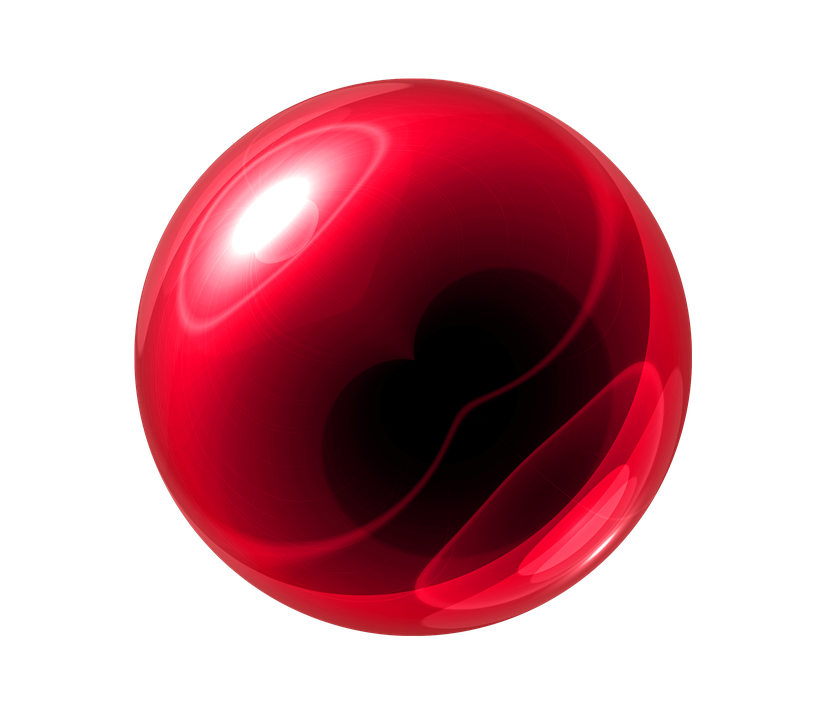 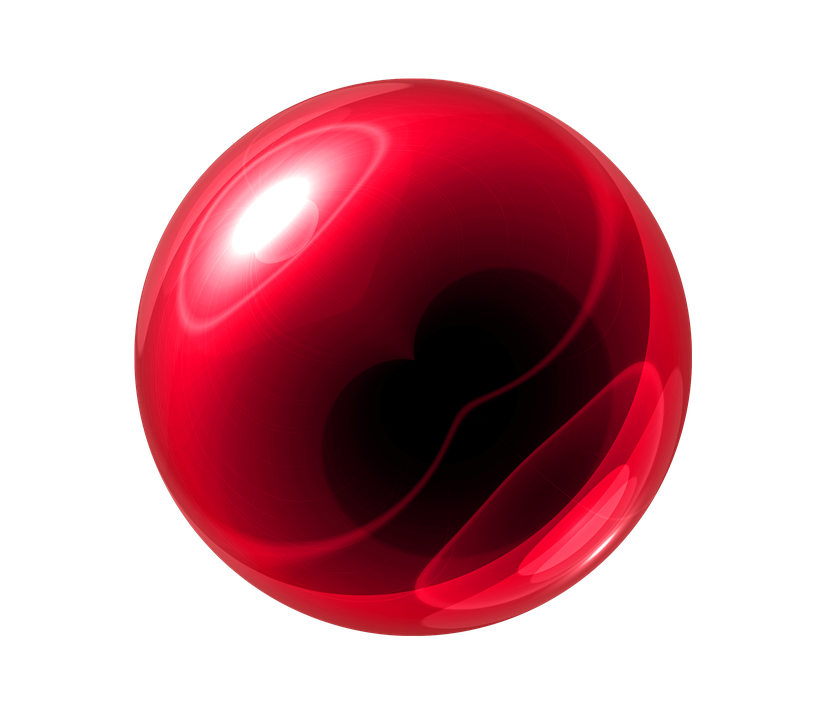 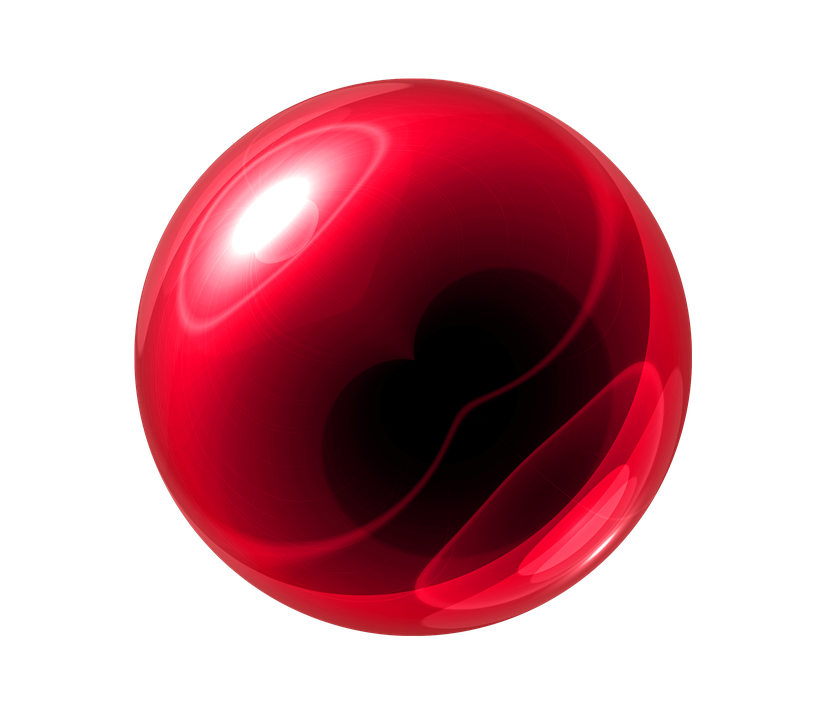 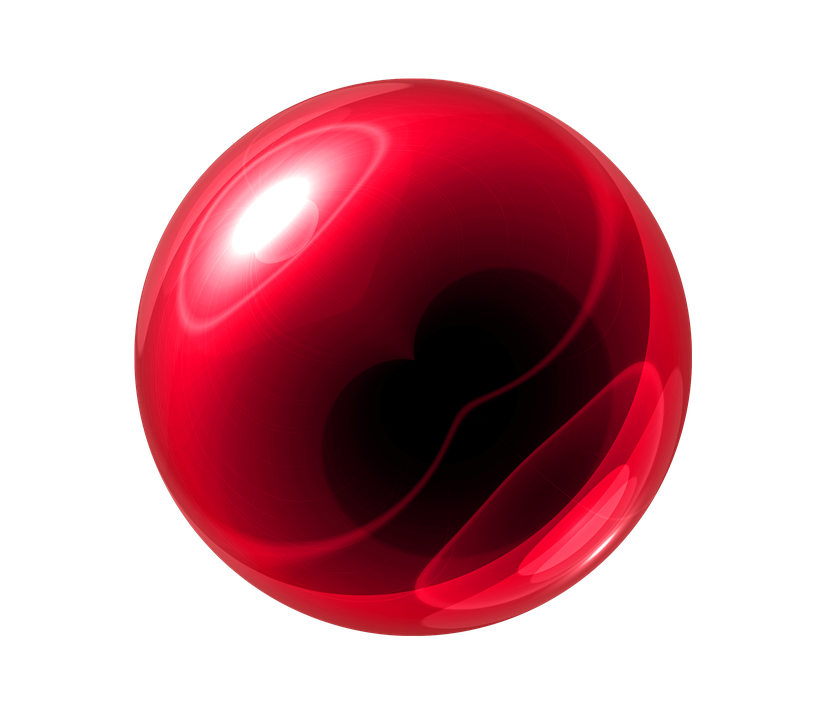 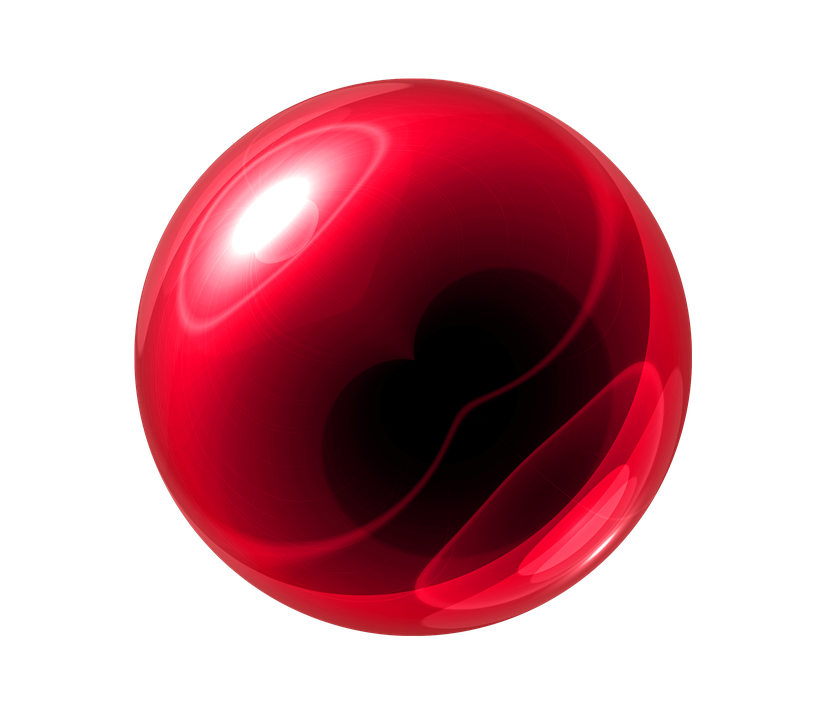 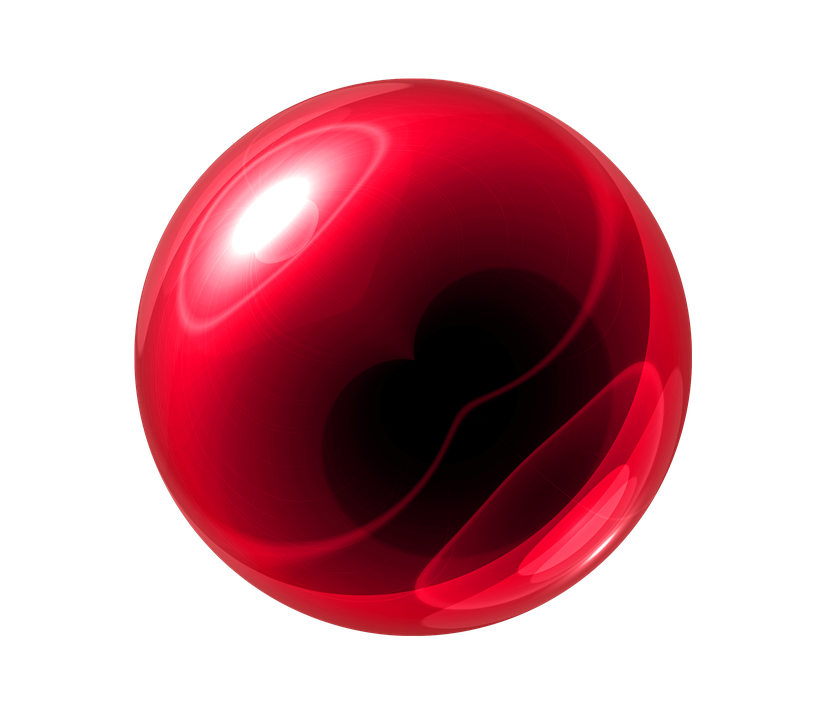 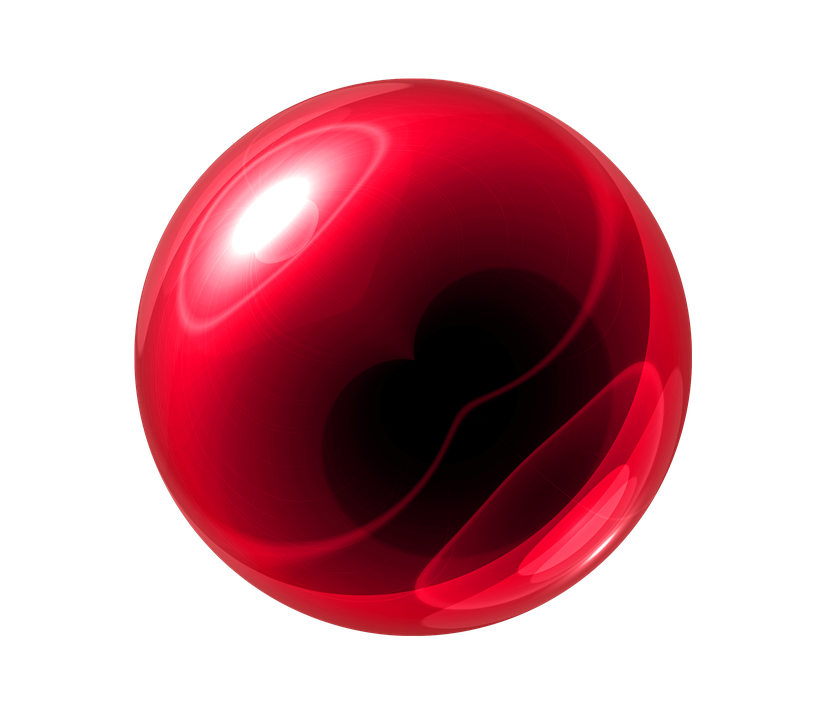 Cl
Cl
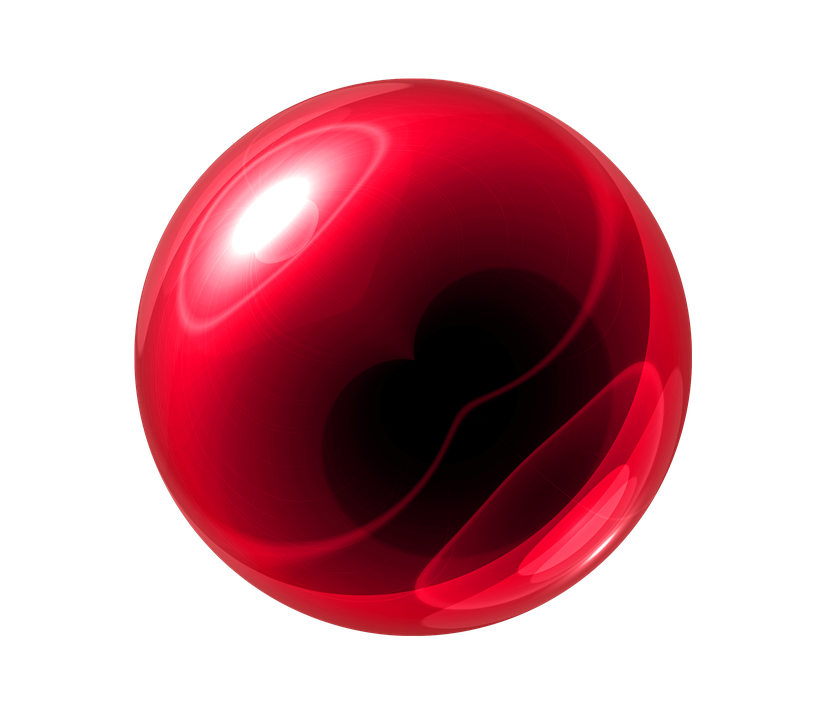 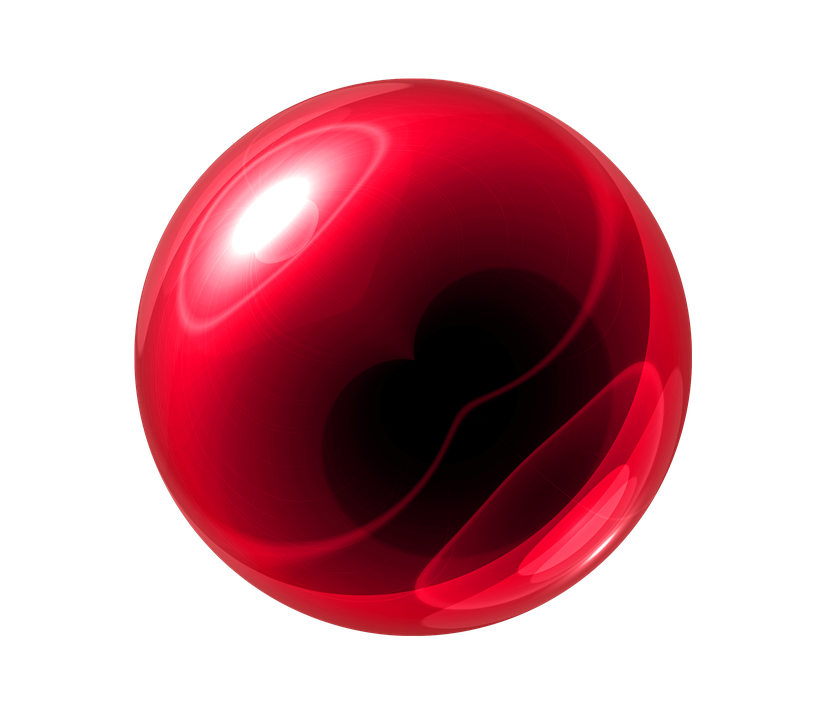 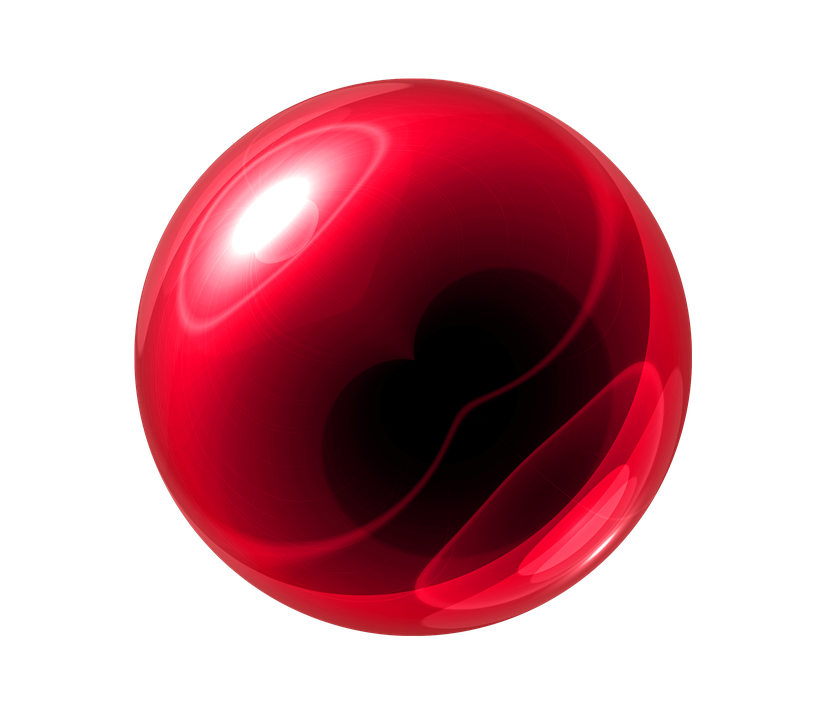 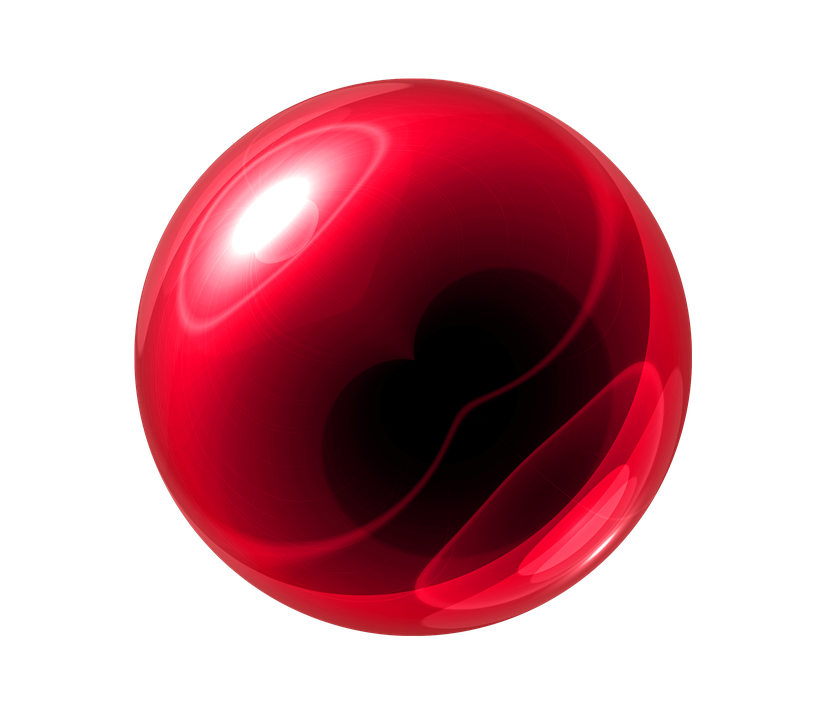 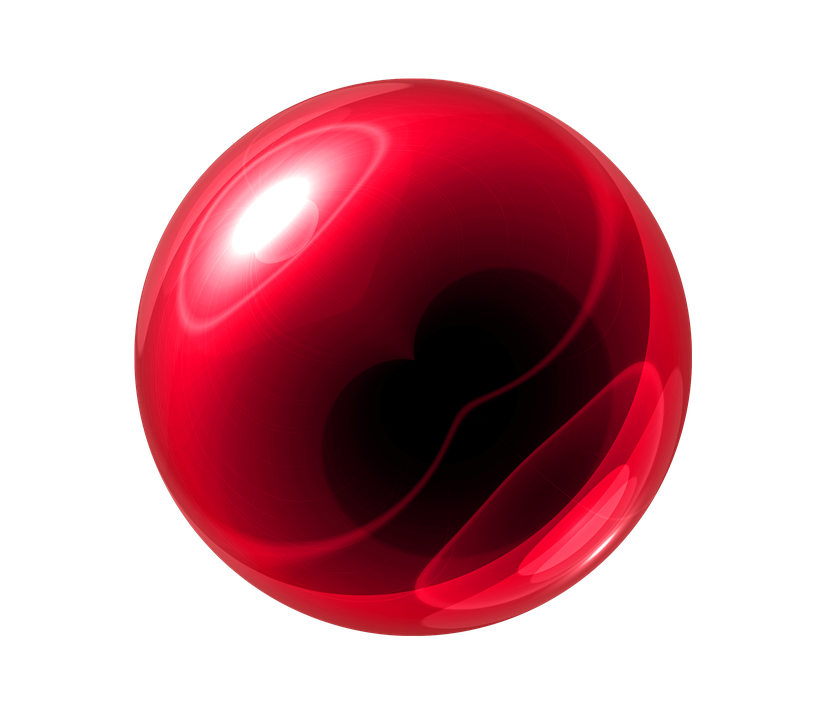 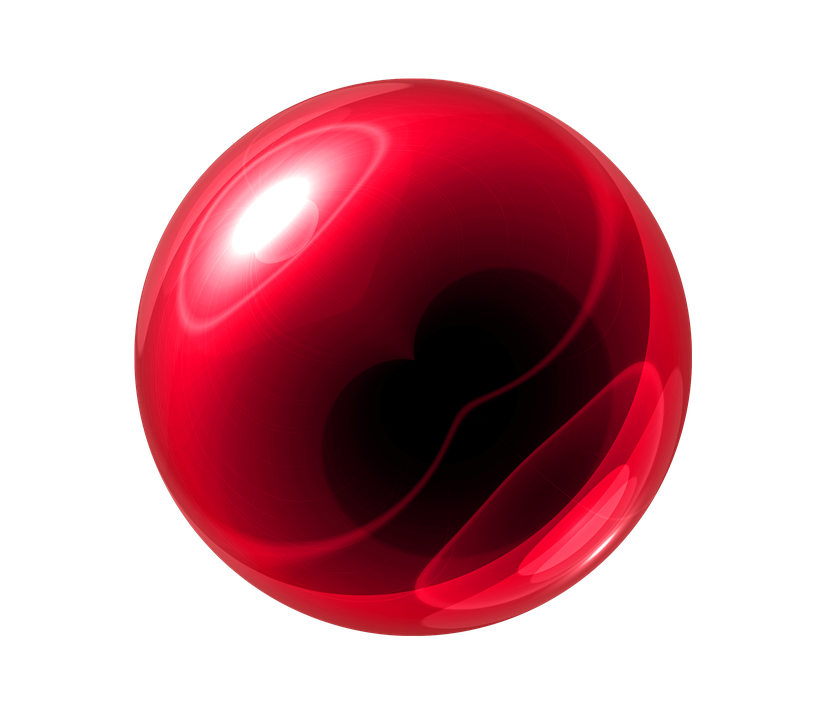 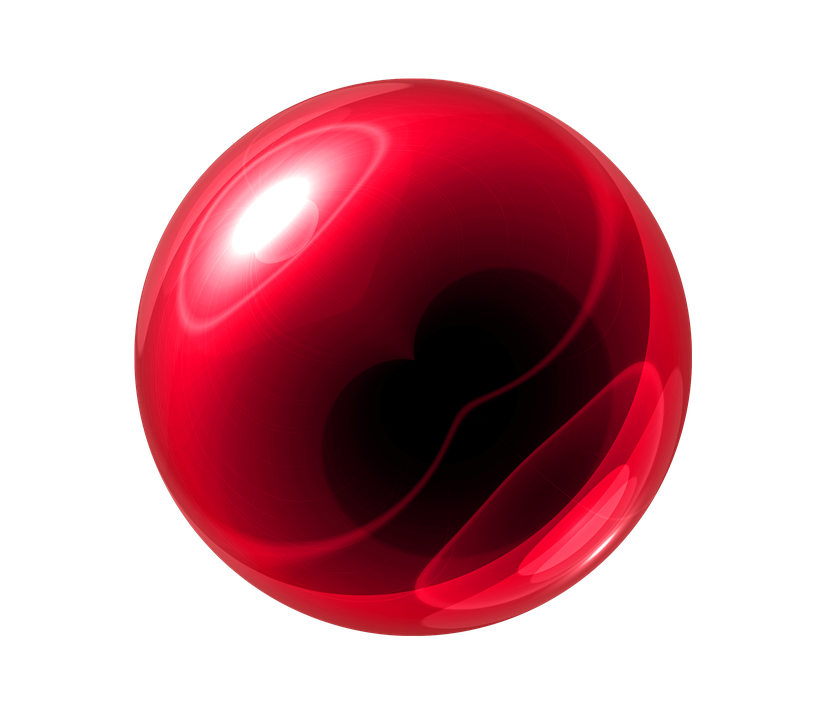 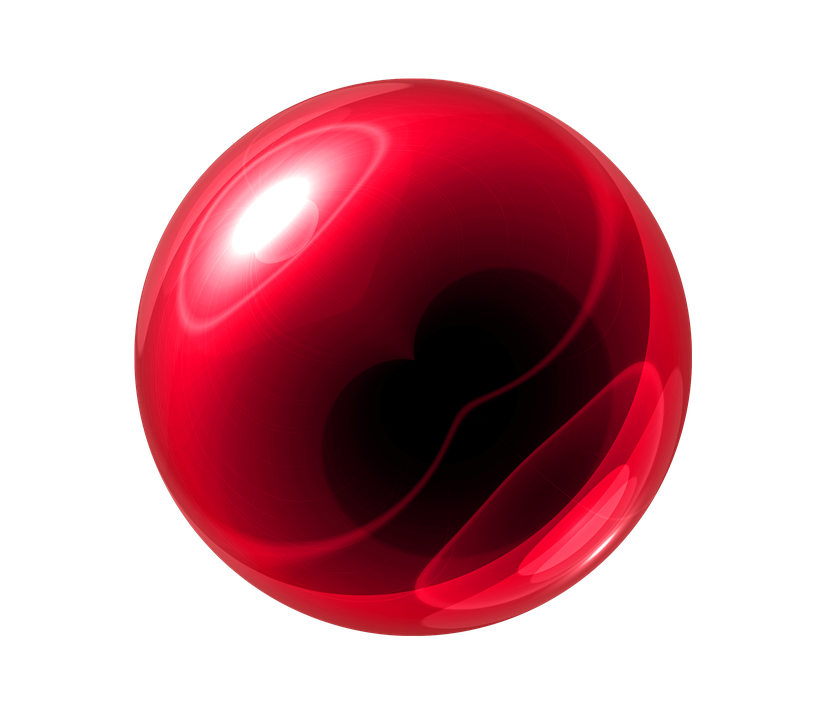 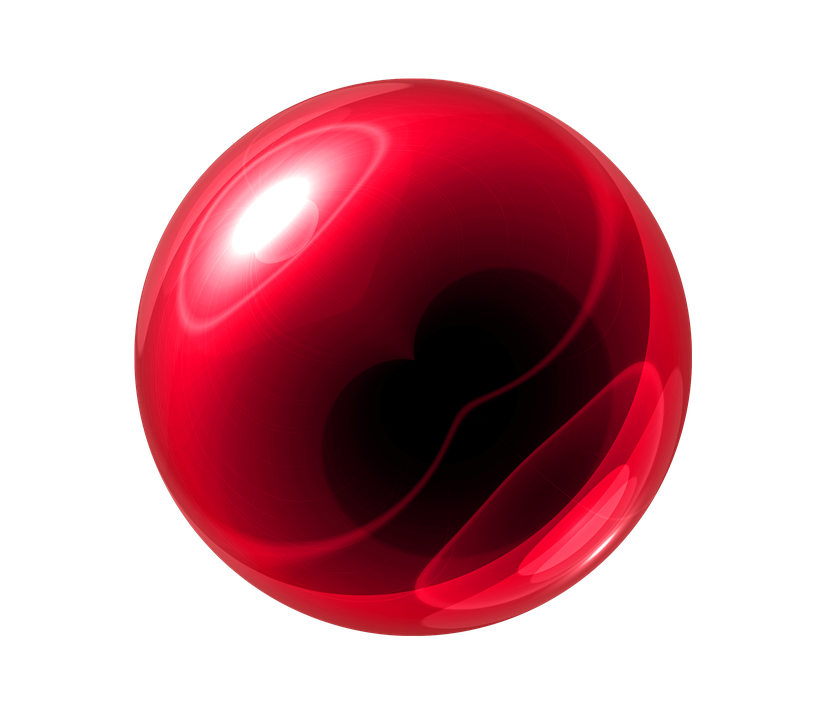 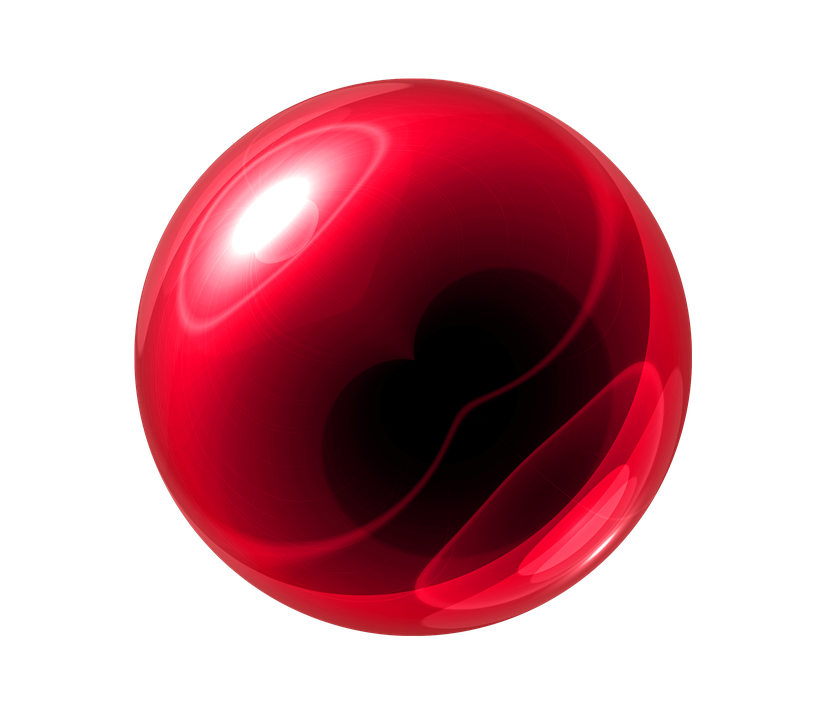 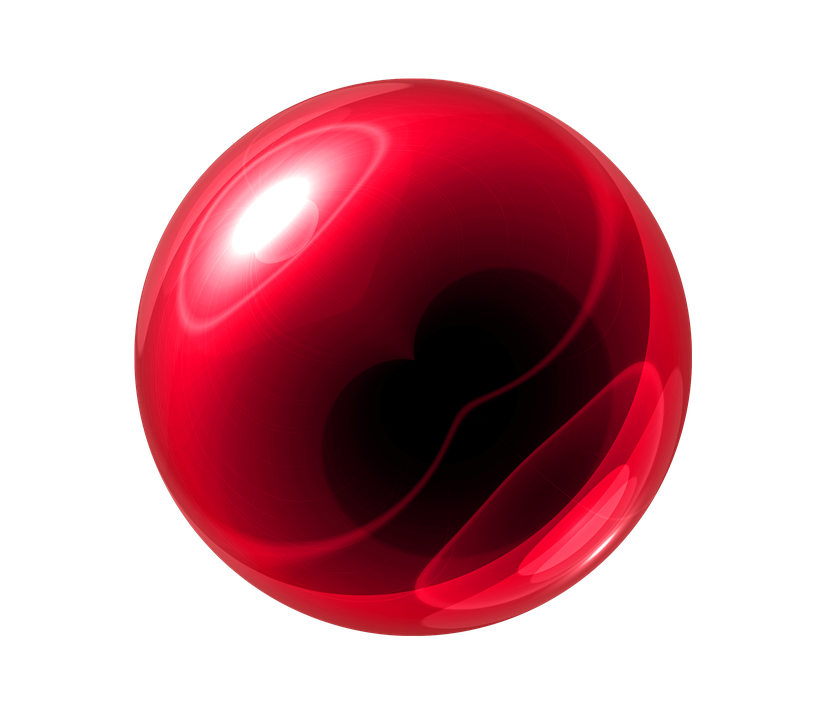 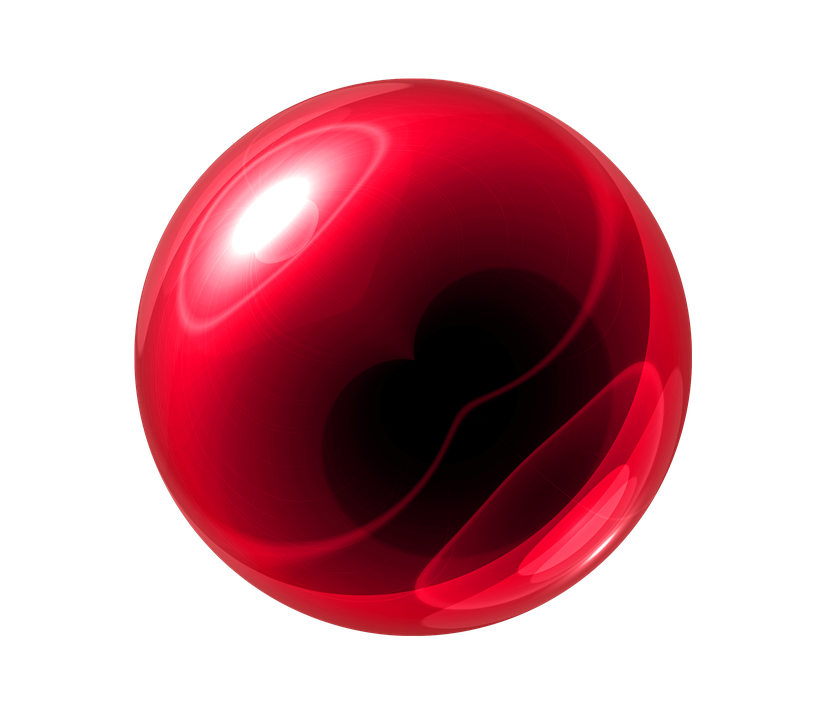 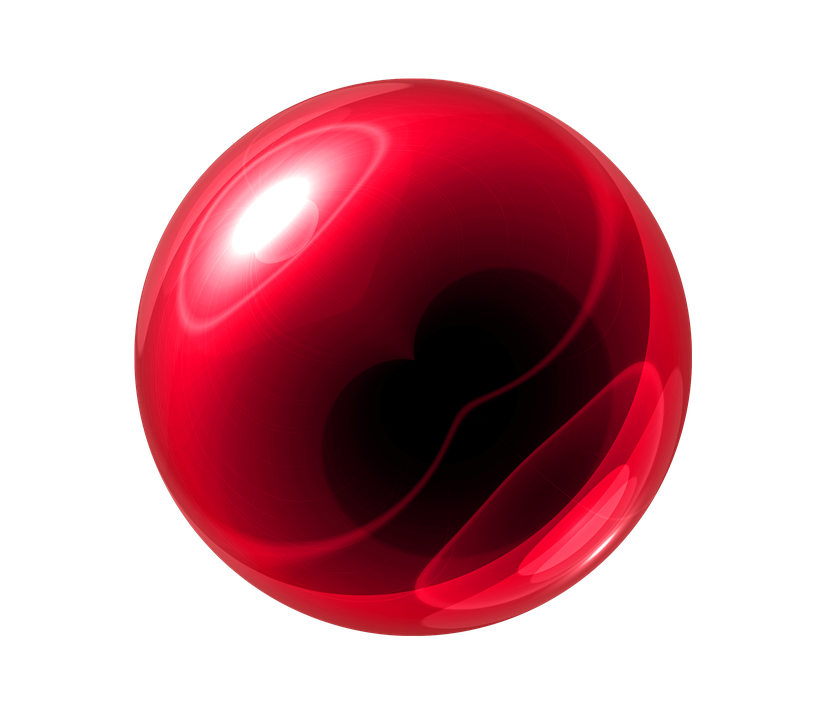 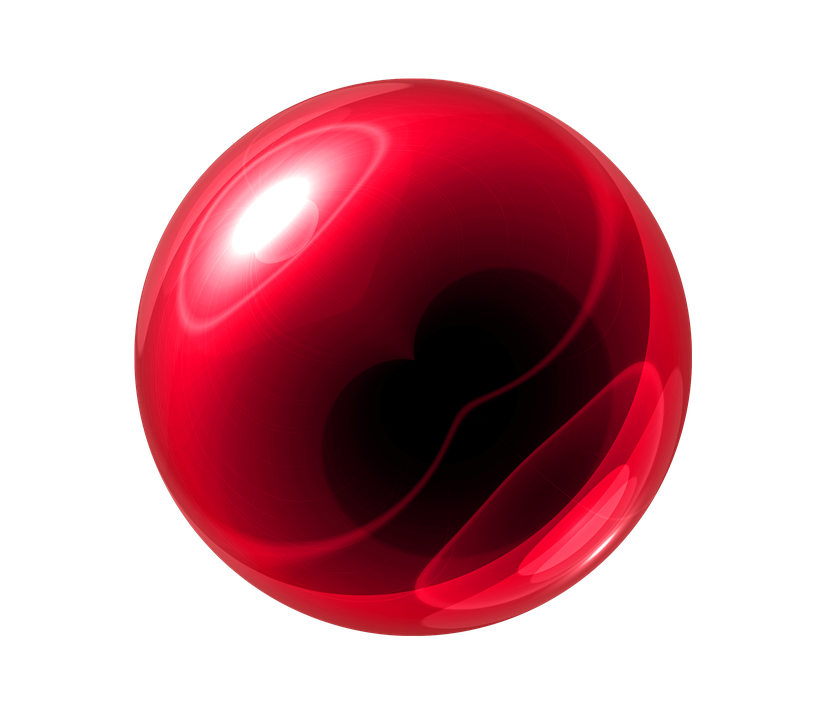 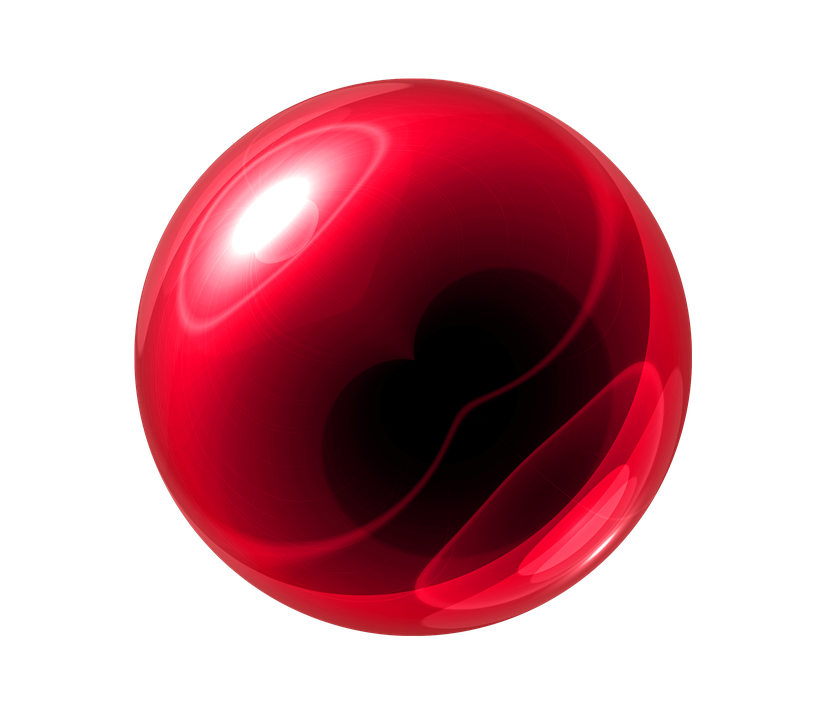 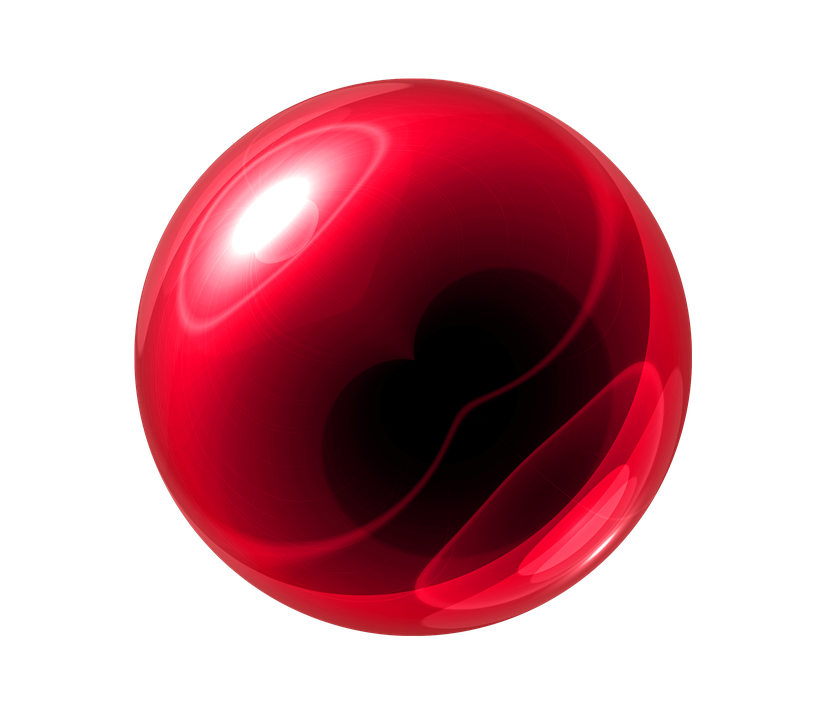 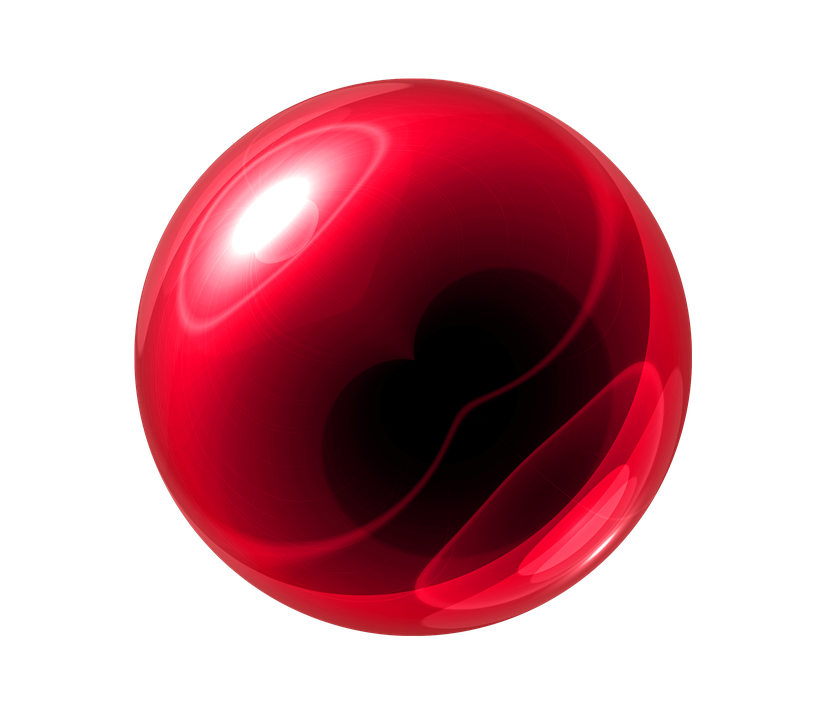 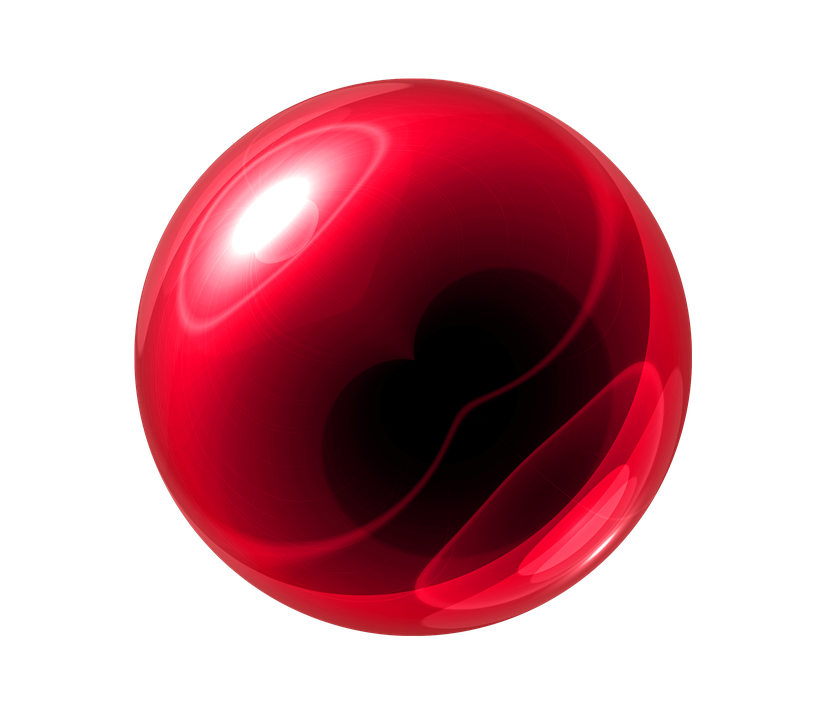 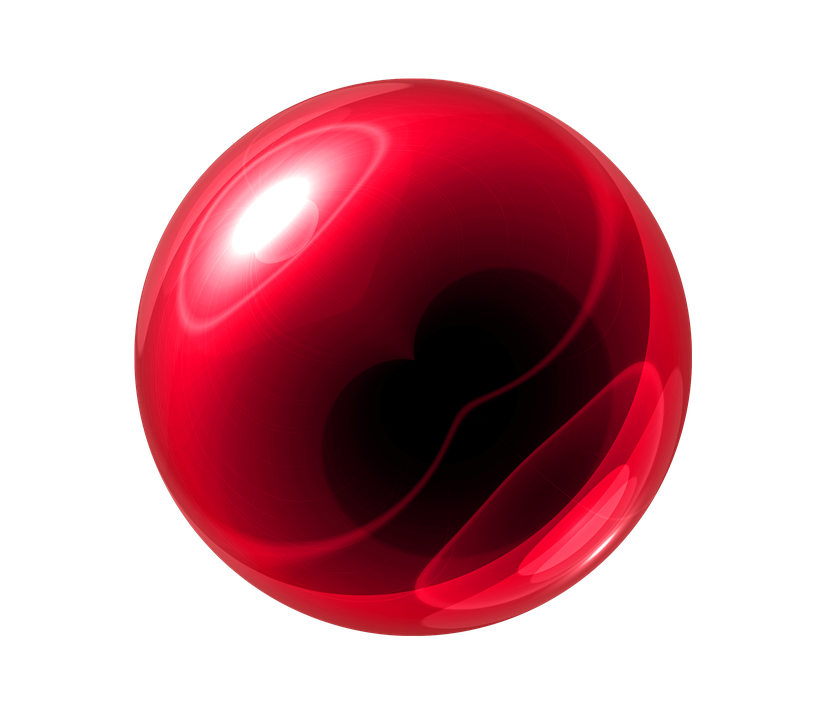 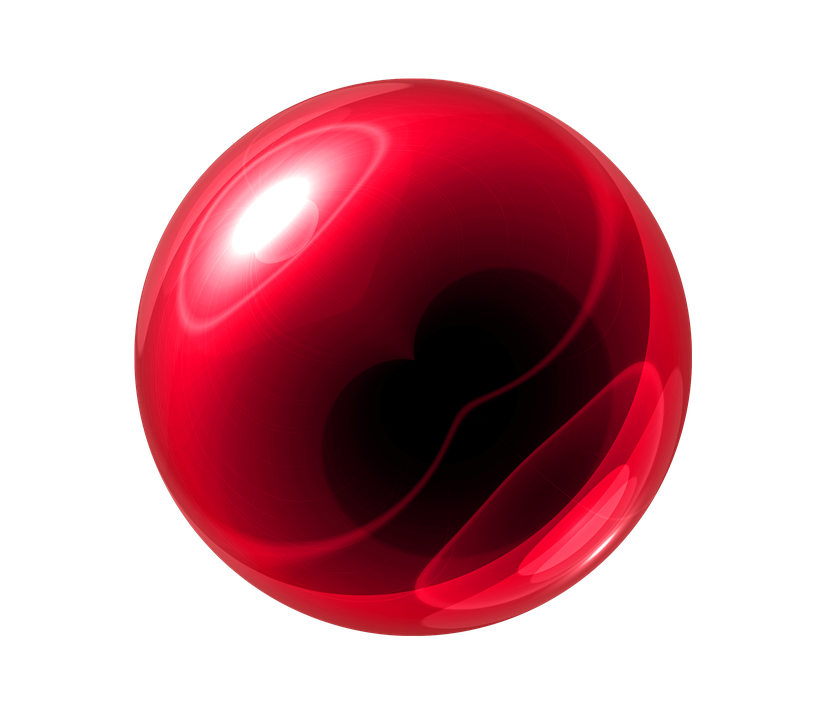 Différence entre chaleur et enthalpie
Qréaction = -Qmilieu (ou calorimètre)

Qmilieu (ou calorimètre) = chaleur
Qréaction = enthalpie
Réflexion

L’enthalpie est l’énergie contenue dans une particule (ex: une molécule). Ce n’est pas nécessairement de la chaleur (énergie thermique): l’énergie contenu dans les liaisons, l’énergie cinétique, l’énergie potentielle.

L’énergie mesurée par un calorimètre est de la chaleur (énergie thermique).

Donc, la valeur de l’énergie thermique mesurée par un calorimètre représente aussi la valeur de l’énergie interne des particules (l’enthalpie). Au niveau atomique, il y a une transformation d’énergie!
Chapitre 4
p.167 et 169
La variation de l’enthalpie (ΔH)
L’enthalpie des produits 
(en J ou kJ)
La variation d’enthalpie 
(en J ou kJ)
L’enthalpie des réactifs 
(en J ou kJ)
Chapitre 4
p.169
La variation de l’enthalpie (ΔH)
Réaction endothermique
Réaction exothermique
Réactif  Produits + Énergie
C(s) + O2(g)  CO2(g)  + 676kJ
ou
Réactif  Produits     ΔH = -Énergie
C(s) + O2(g)  CO2(g)  ΔH = -676kJ
Chapitre 4
p.169
Résumé: La variation de l’enthalpie (ΔH)
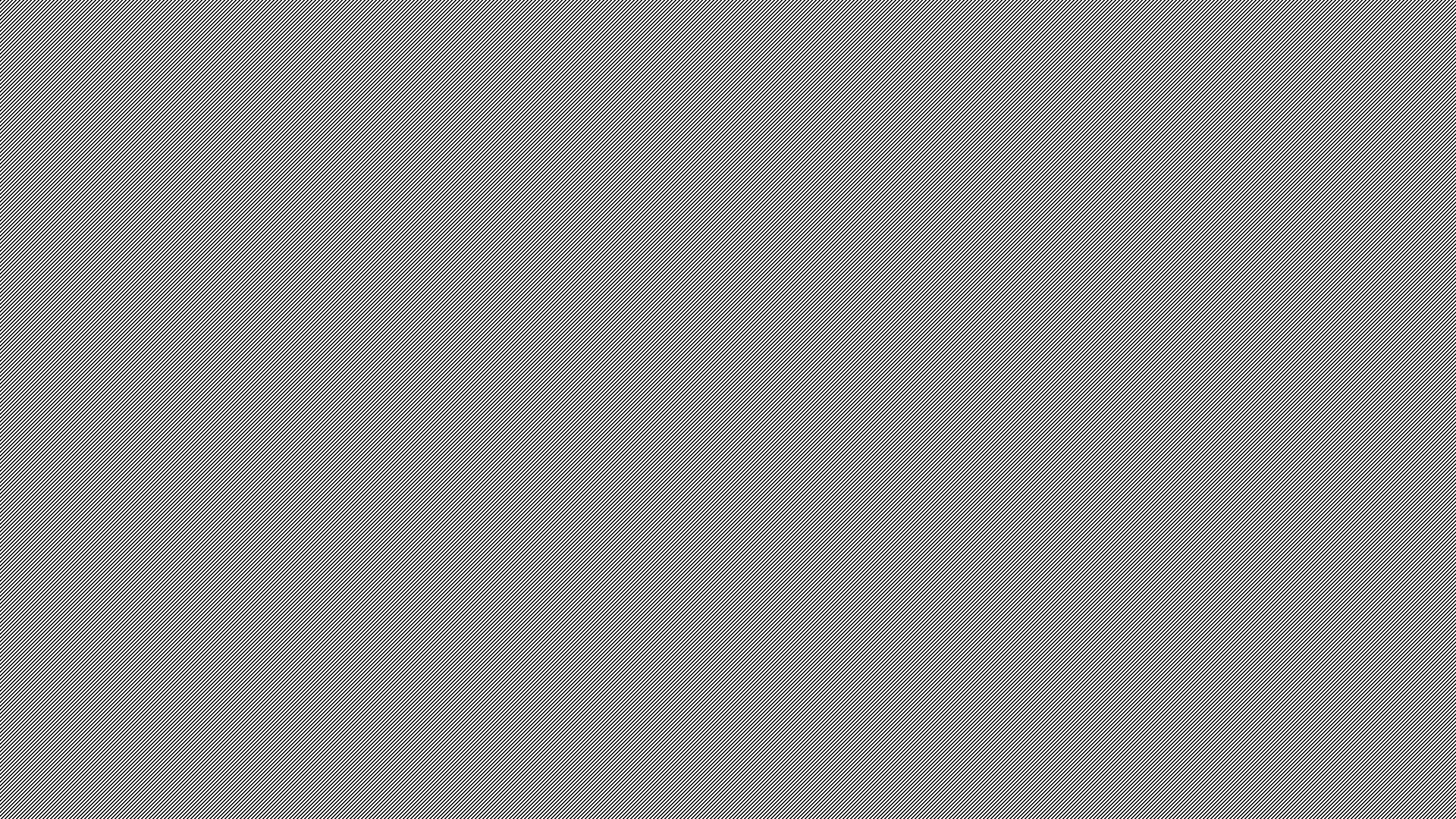 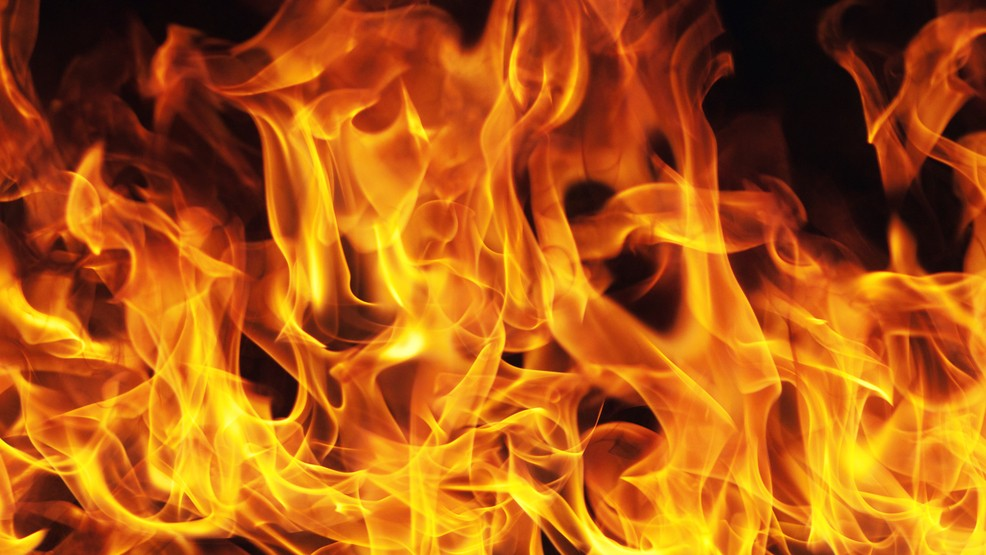 Chapitre 4
p. 164 à 165
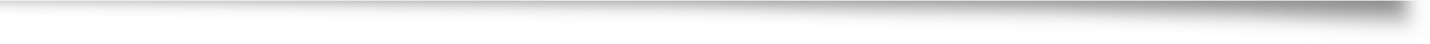 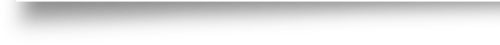 Chaleur molaire et chaleur massique
Chapitre 4
p.164 et 165
Chaleur molaire de réaction
Définition: C’est la quantité d’énergie absorbée ou dégagée pour la transformation d’une mole d’un réactif ou la formation d’une mole de produit.
Variation de l’énergie absorbée ou dégagée (J ou kJ)
Nombre de moles
Chapitre 4
p.164 et 165
Chaleur molaire de réaction
Définition: C’est la quantité d’énergie absorbée ou dégagée pour la transformation d’une mole d’un réactif ou la formation d’une mole de produit.
Par exemple,
Énergie de liquéfaction de l’eau est de 6 kJ/mol H2O(l) :
H2O(s) + 6 kJ  H2O(l)

Énergie dégagée par la combustion d’une mole de méthane est de 890 kJ/mol CH4(g) . On peut aussi dire que 2 moles de O2(g) dégage 890 kJ, donc 445 kJ/mol O2(g)
CH4(g) + 2O2(g)  CO2(g) + 2H2O(l) + 890 kJ
Chapitre 4
p.164 et 165
Chaleur molaire de réaction
L’équation thermique permet de mettre en relation l’énergie de la réaction avec les réactifs et les produits (stœchiométrie).

Quelle serait la quantité d’énergie dégagée si 0,5 mol CO2(g) est produit?
CH4(g) + 2O2(g)  CO2(g) + 2H2O(l) + 890 kJ
445 kJ
Chapitre 4
p.164 et 165
Chaleur massique de réaction
Définition: C’est la quantité d’énergie absorbée ou dégagée pour la transformation d’un gramme d’un réactif ou la formation d’un gramme produit.
Variation de l’énergie absorbée ou dégagée (J ou kJ)
Masse (g)
Chapitre 4
p.164 et 165
Conversion entre la chaleur molaire et la chaleur massique
Pour convertir de chaleur molaire à chaleur massique, on se sert de la masse molaire.
Masse molaire (g/mol)
Ces formules ne sont pas fournies au tests. Juste à l’examen sommatif de fin d’étape/d’année
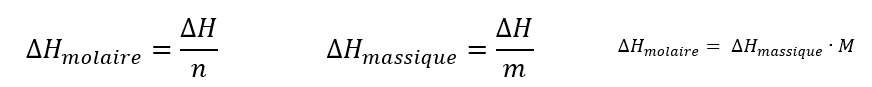 Chapitre 4
p.164 et 165
Exemple 1
Soit l’équation non-équilibré de la décomposition de l’eau:
H2O(l) + 285,8 kJ   H2(g)+   O2(g)
Quelle quantité d’énergie est nécessaire pour décomposer 1,00 g d’eau?
2
2
Données
Calculs
Réponse
Meau = 18,02 g/mol
meau = 1g
n = 
	1 mol  18,015 g
	x mol  1 g
	x = 0,056 mol
Chapitre 4
p.164 et 165
Exemple 2
La chaleur molaire de formation de l’ammoniac est de –46,1 kJ/mol de NH3. Quelle est sa chaleur massique ?
Données
Calculs
Réponse
Chapitre 4
p.169
L’Enthalpie normalisé (ΔHo)
Ces conditions sont mesurées en laboratoire (de manière expérimentale).
Elles correspondent à:
une température de de 25oC;
une pression de 101,3 kPa
et une concentration des solutions aqueuse de 1M (1 mol/L).

L’enthalpie est une propriété déterminé de façon expérimentale
La chaleur dégagée est mise en relation avec l’enthalpie
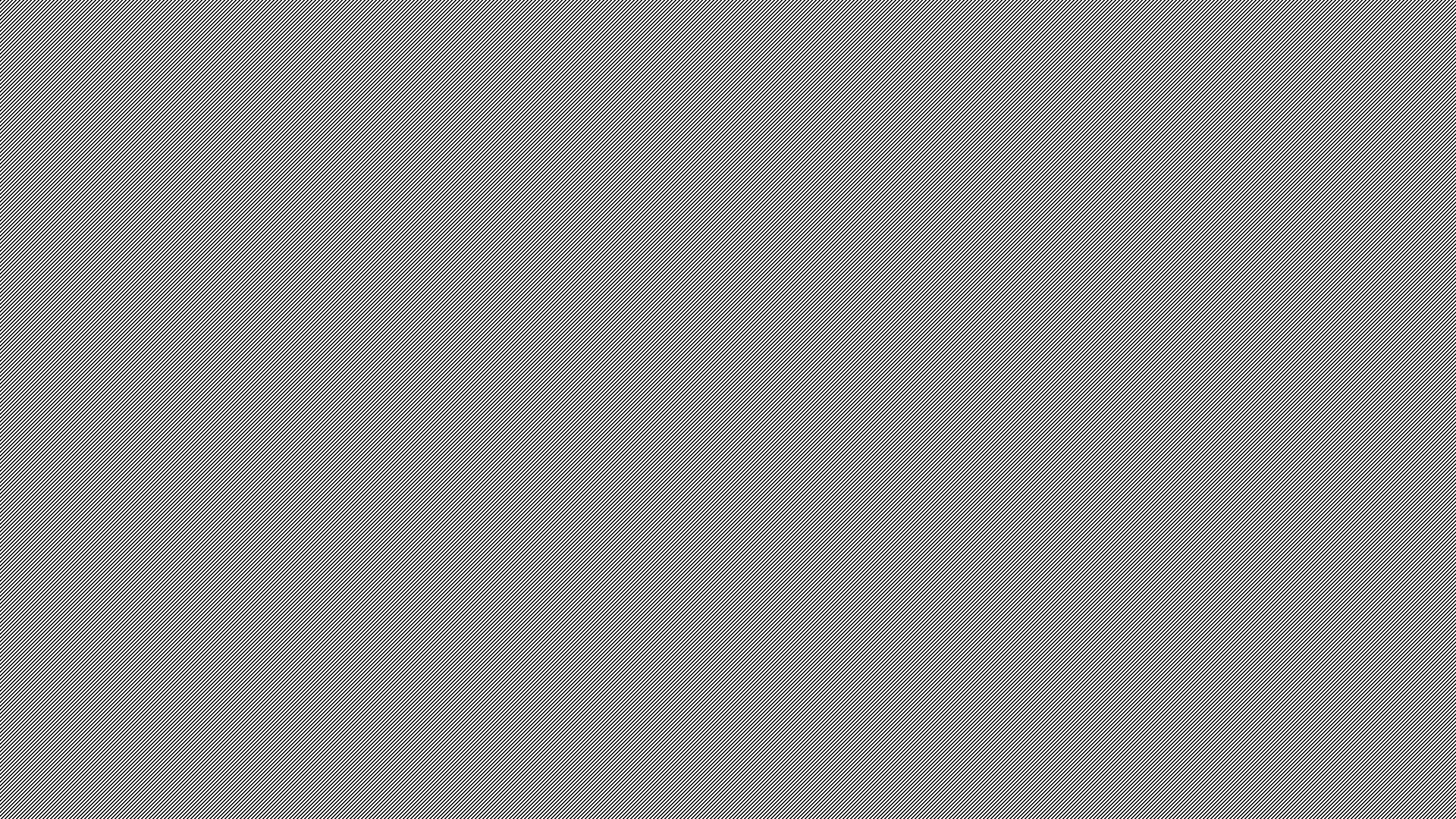 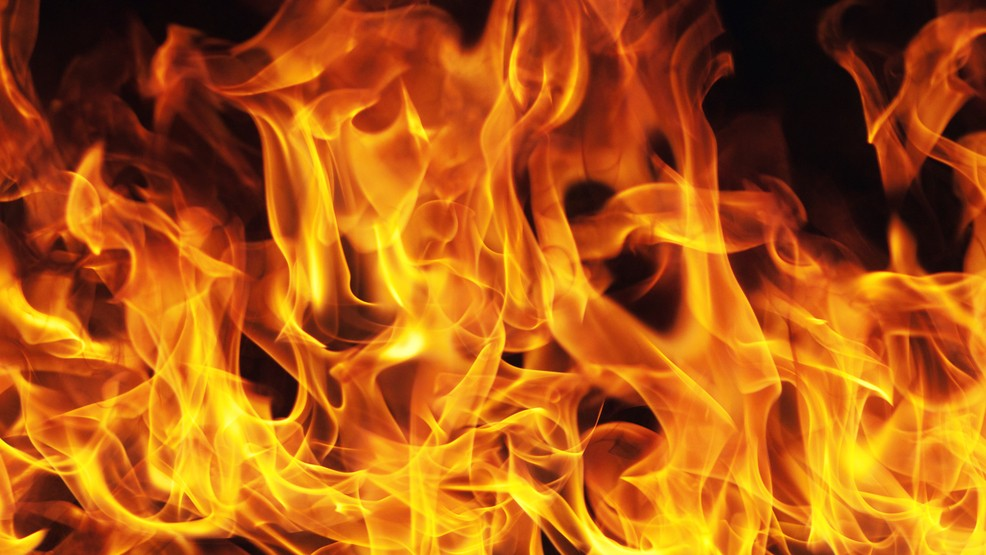 Chapitre 4
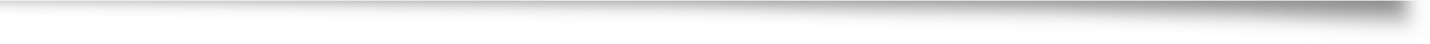 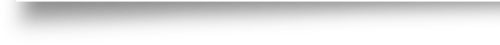 Devoir
Chapitre 5
p.204 à 206
Mise à jour de la liste de concepts
Énergie thermique
Chaleur
Réaction endothermique
Réaction exothermique
Énergie dégagée
Énergie absorbée
Système isolé
Milieu environnant
Système ouvert
Système fermé
Variation de température
Température finale
Température initiale
Degré Celsius
J / g °C
Joules
C
Refroidi
Chaleur dégagée 
Chaleur absorbée
Qréaction
Qmilieu
Qcalorimètre
Calorimètre
Eau
Capacité thermique massique
Qréaction positif
Qréaction négatif
Qcalorimètre négatif
Qcalorimètre positif
ΔT négatif
ΔT positif
Q=mcΔT
Chapitre 5
Devoir
Mise à jour carte mentale

p. 157 #1, 3 à 10


p.211 #1, 3 à 10

Aujourd’hui 
p. 171 #5, 7 à 13
P. 171 #15 à 22, 25
Quiz Moodle
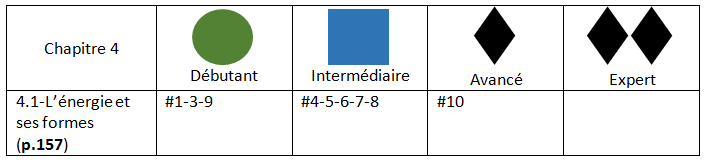 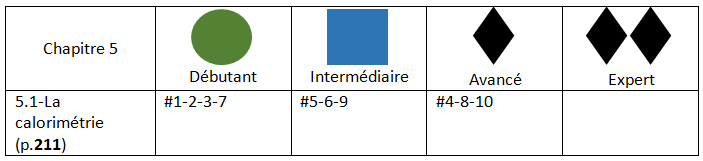 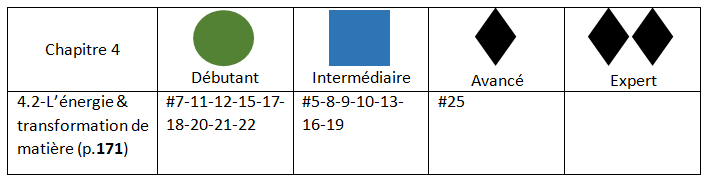